ARTCademy
“Arts and Crafts Academy”
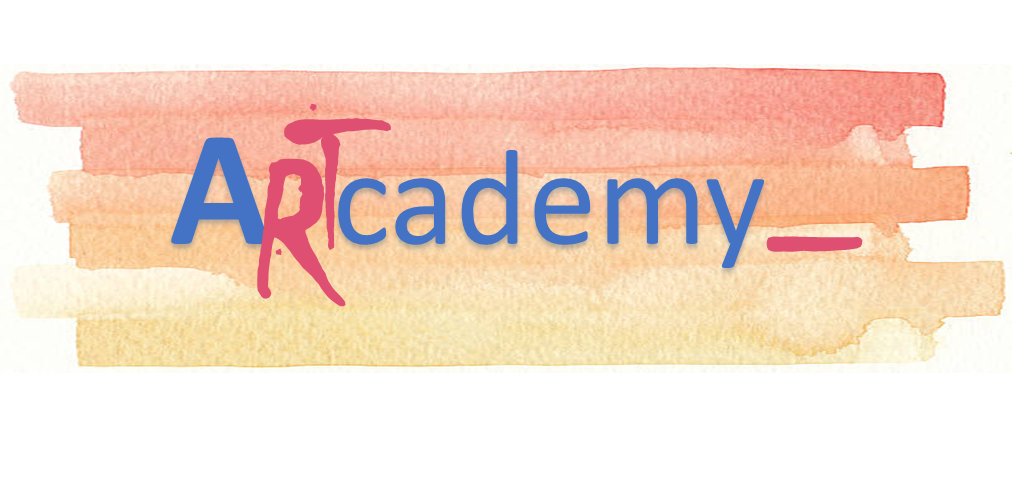 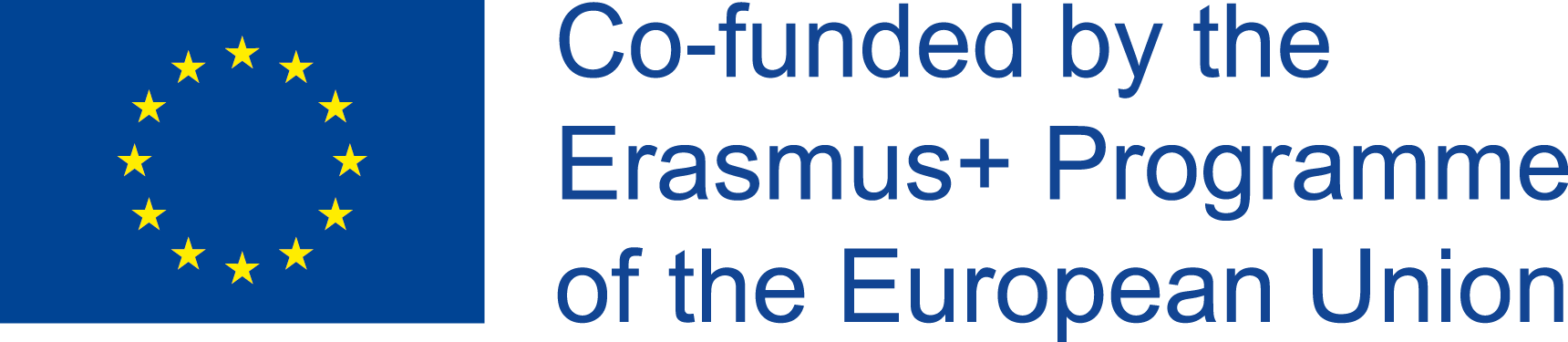 Ενότητα 1. ΔΙΑΧΕΊΡΙΣΗ ΟΜΆΔΑς ΚΑΙ ΗΓΕΣΊΑ
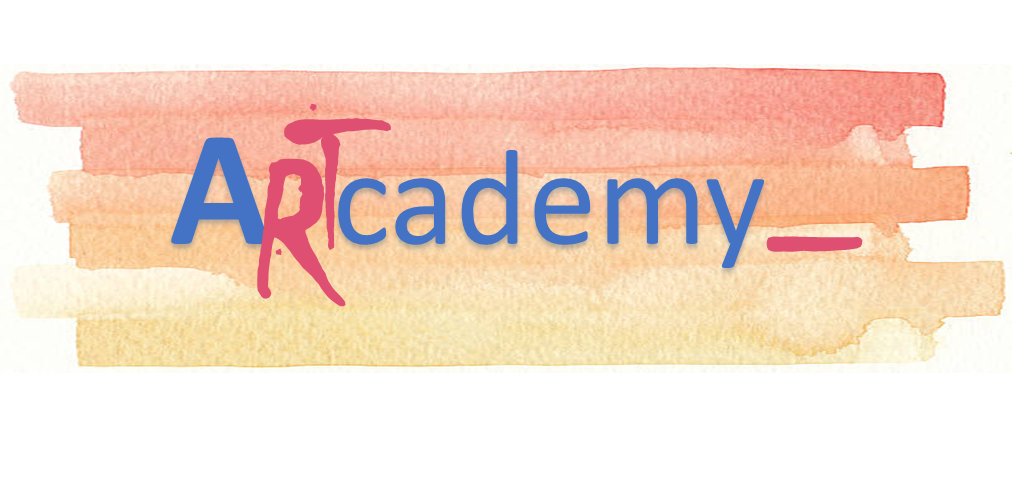 This Project has been funded with support from the European Commission. This publication reflects the views only of the author, and the Commission cannot be held responsible for any use which may be made of the information contained therein.
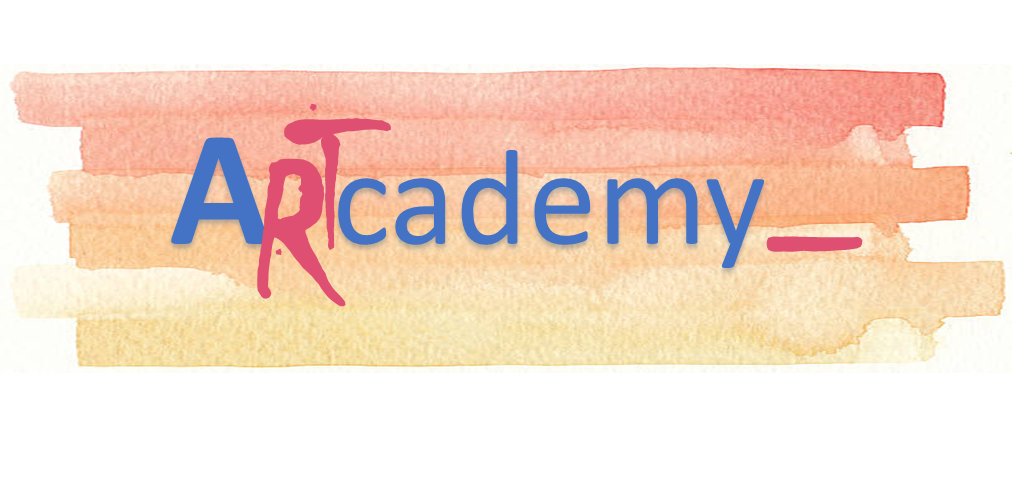 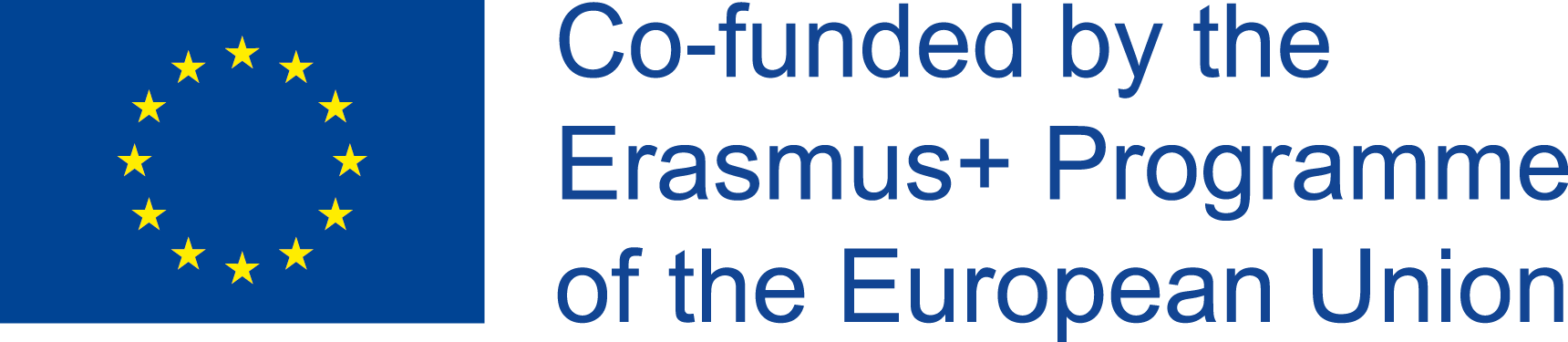 ΜΟΝΆΔΑ 1. Ο ΑΠΟΤΕΛΕΣΜΑΤΙΚΌς ΗΓΈΤΗς ΚΑΙ ΤΑ ΧΑΡΑΚΤΗΡΙΣΤΙΚΆ ΤΟΥ/ΤΗς
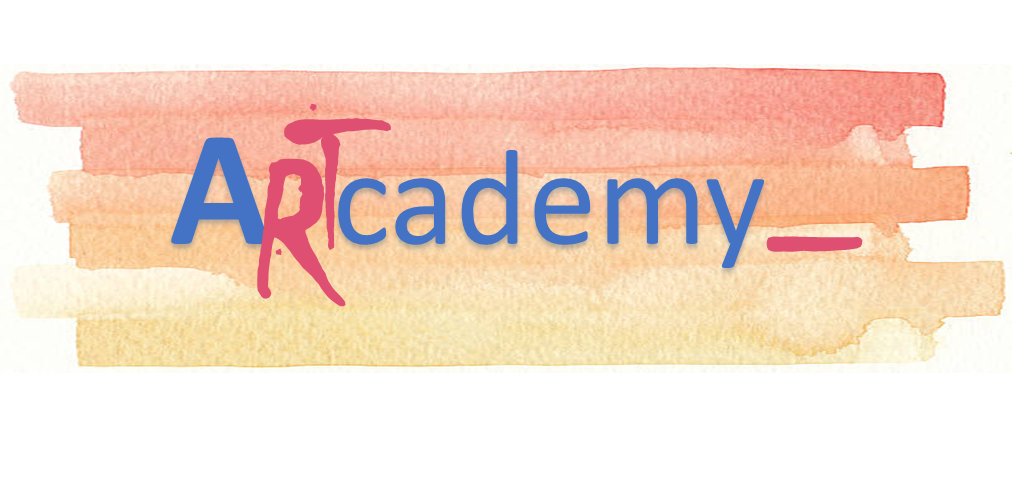 This Project has been funded with support from the European Commission. This publication reflects the views only of the author, and the Commission cannot be held responsible for any use which may be made of the information contained therein.
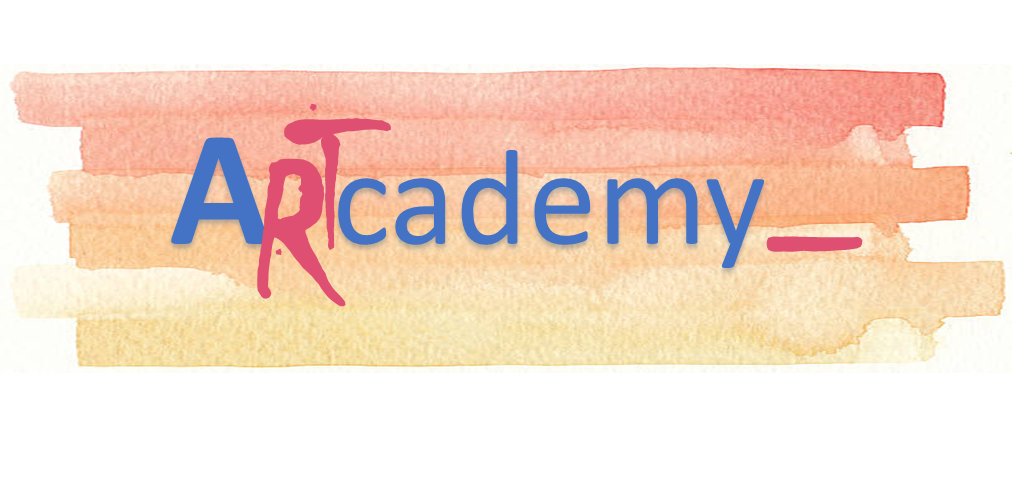 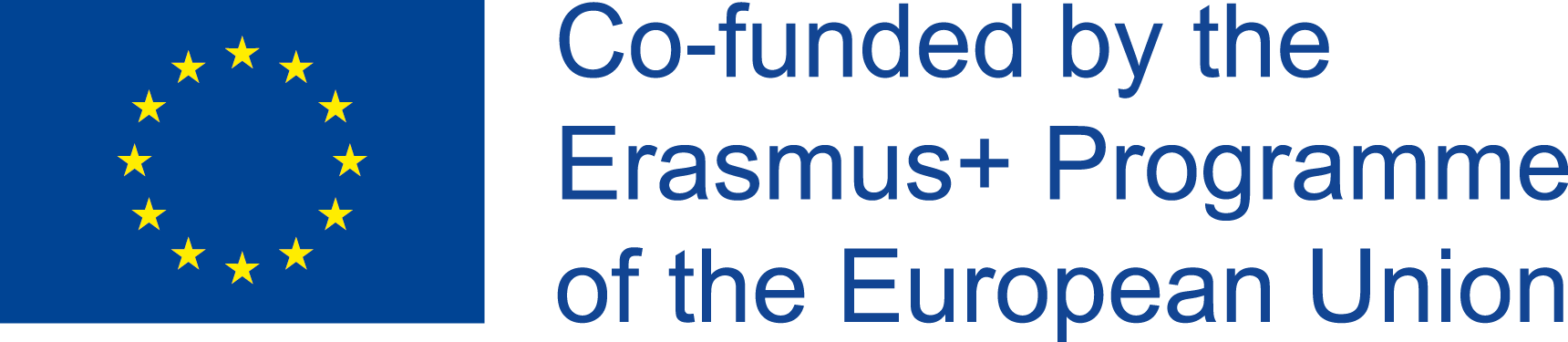 Μονάδα 1. Ηγεσία και το χαρακτηριστικό της
Ηγέτης και διευθυντής-είναι το ίδιο;
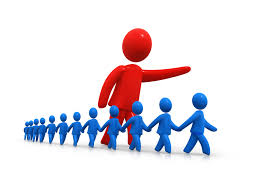 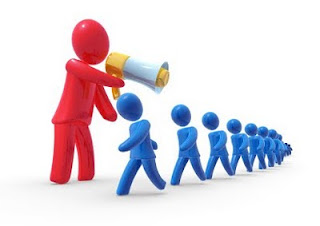 Η ομάδα διαχείρισης αναφέρεται σε τεχνικές, διαδικασίες και εργαλεία για την οργάνωση και τον συντονισμό μιας ομάδας ατόμων που εργάζονται για έναν κοινό στόχο.
Ηγεσία είναι για τη χαρτογράφηση έξω όπου πρέπει να πάτε στο "Win" ως ομάδα ή μια οργάνωση? και είναι δυναμική, συναρπαστική, και εμπνέει.
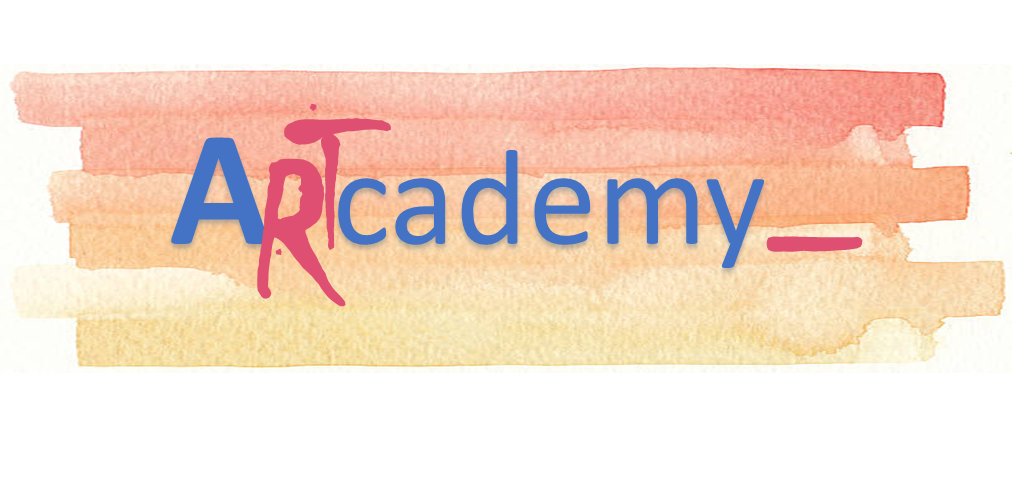 This Project has been funded with support from the European Commission. This publication reflects the views only of the author, and the Commission cannot be held responsible for any use which may be made of the information contained therein.
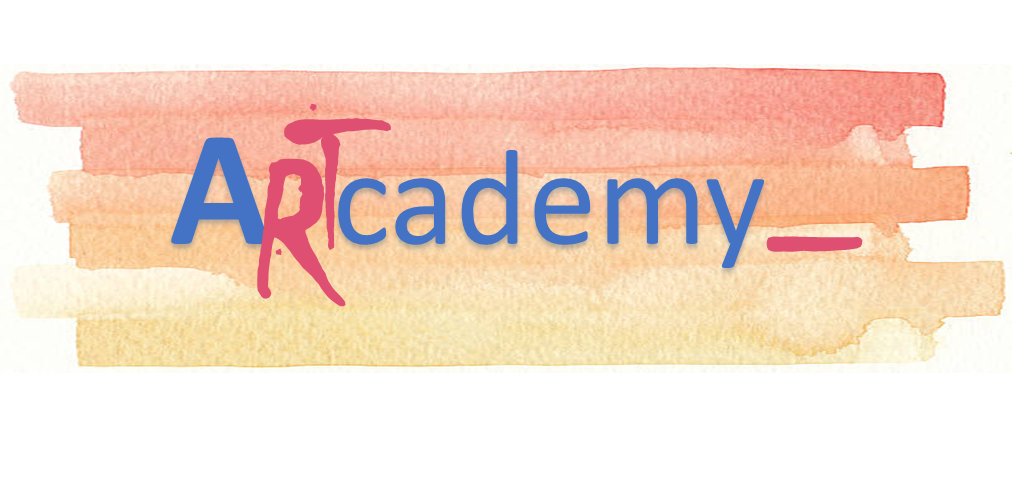 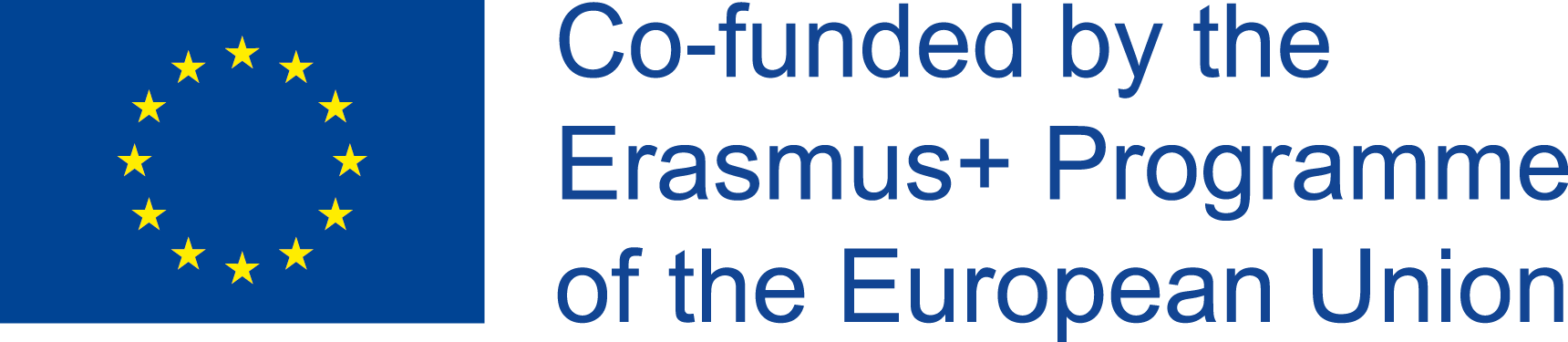 Μονάδα 1. Αποτελεσματικός ηγέτης και το χαρακτηριστικό του
Τι είναι η συναισθηματική νοημοσύνη?
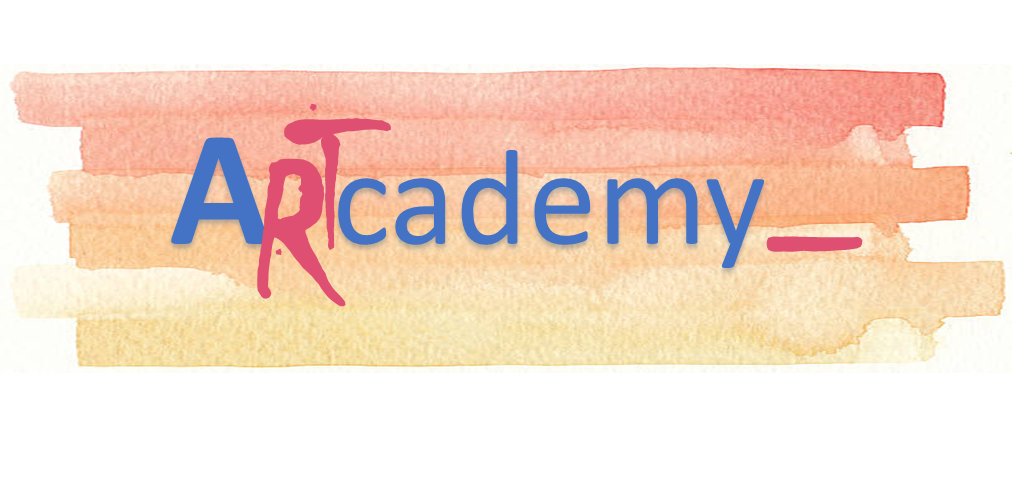 This Project has been funded with support from the European Commission. This publication reflects the views only of the author, and the Commission cannot be held responsible for any use which may be made of the information contained therein.
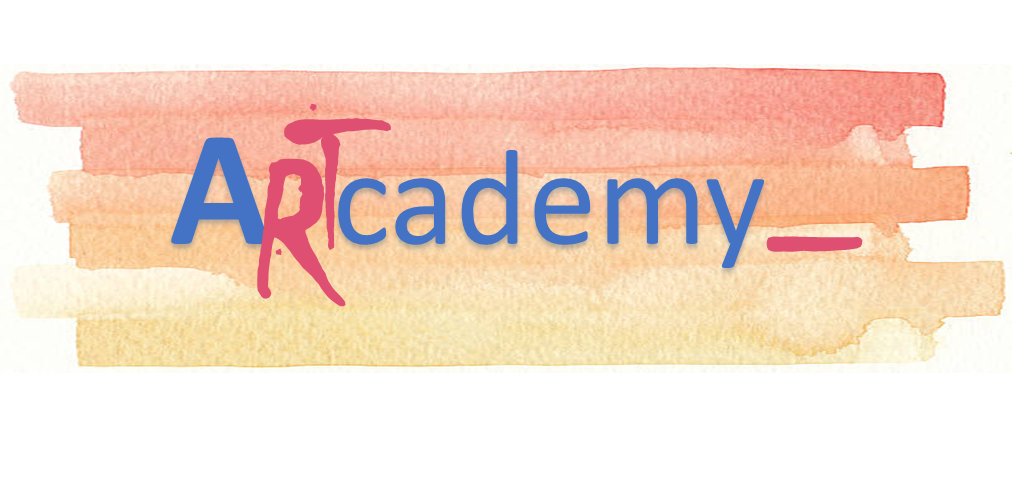 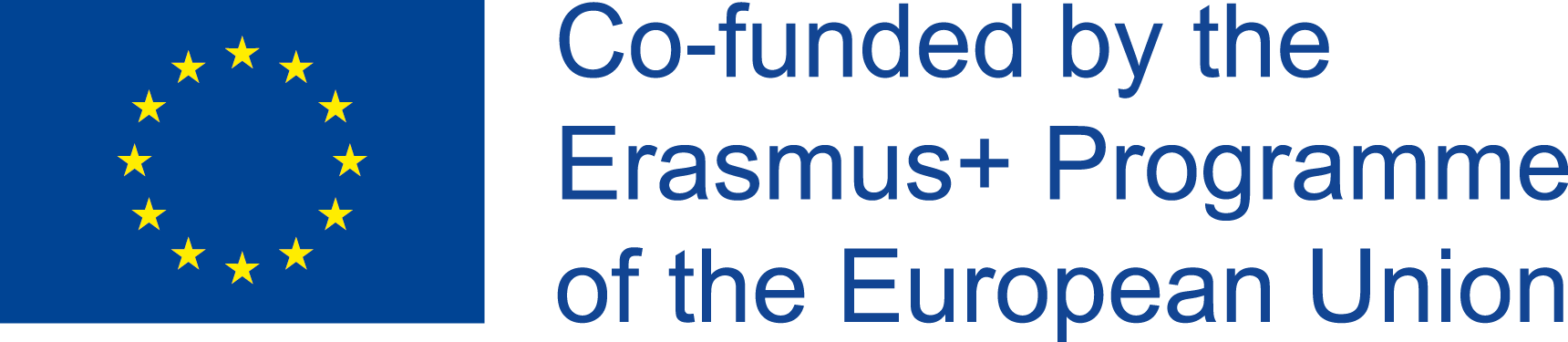 ΜΟΝΆΔΑ 2. ΣΤΥΛ ΗΓΕΣΊΑς
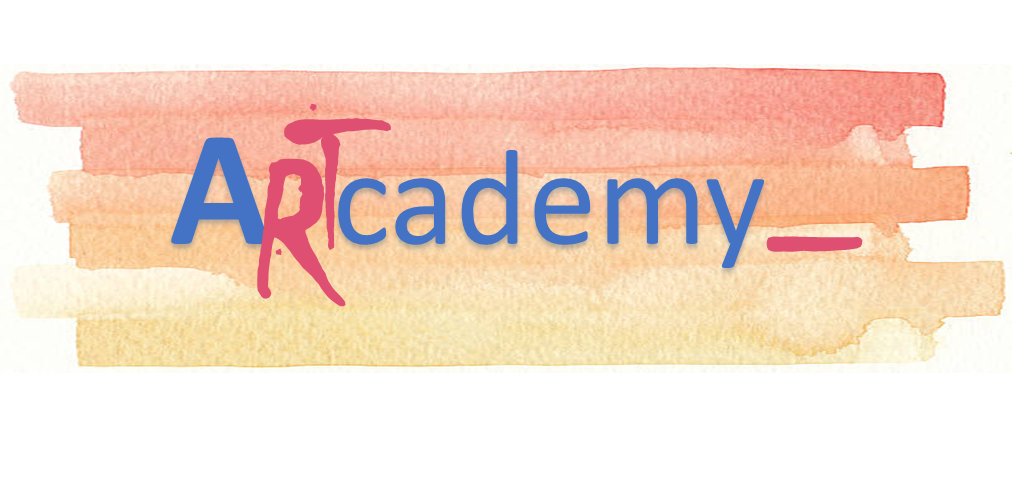 This Project has been funded with support from the European Commission. This publication reflects the views only of the author, and the Commission cannot be held responsible for any use which may be made of the information contained therein.
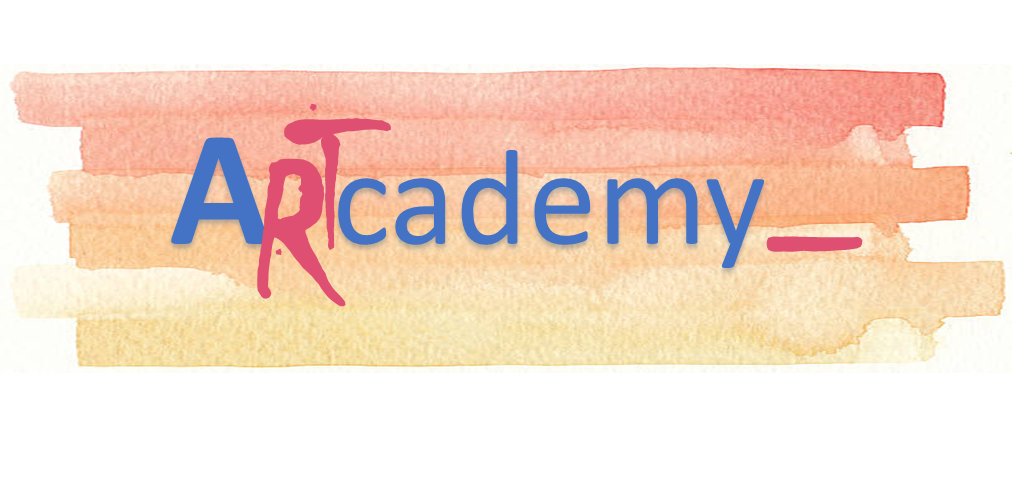 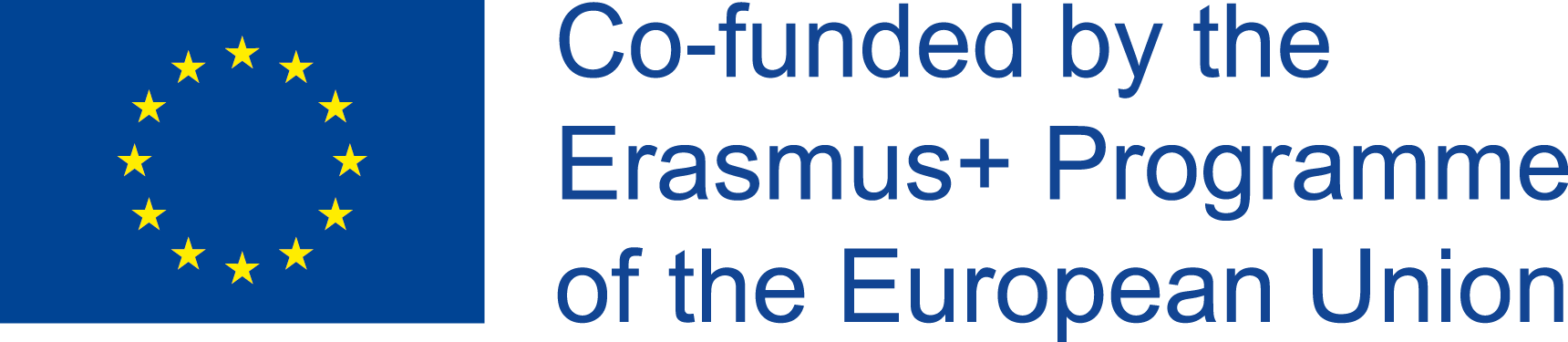 Unit 2. Leadership Styles
The main approaches toward leadership
Χαρακτηριστικά προσέγγιση  
Οι ηγέτες γεννιούνται, δεν γίνονται? η ηγεσία αποτελείται από ορισμένα κληρονομικά χαρακτηριστικά ή ιδιότητες της προσωπικότητας.  
Περιορισμοί: δεν υπάρχει καμία εγγύηση ότι ένα πρόσωπο που χαρακτηρίζει με τέτοια χαρακτηριστικά θα γίνει ένας αποτελεσματικός ηγέτης.
 
Προσέγγιση συμπεριφοράς 
	Η ηγεσία μπορεί να διδαχθεί και να αναπτυχθεί. Επικεντρώνεται στην λογοδοσίας, τις ευθύνες και τις λειτουργίες του ηγέτη και της φύσης του ομίλου. Οι ηγέτες συνήθως ανησυχούν είτε για το έργο ή για το λαό.
	Συμπεριφοριστική προσέγγιση επικεντρώνεται στη συμπεριφορά των ανθρώπων σε ηγετικές θέσεις, τη σημασία της ηγεσίας στυλ και πώς επηρεάζει την απόδοση της ομάδας.
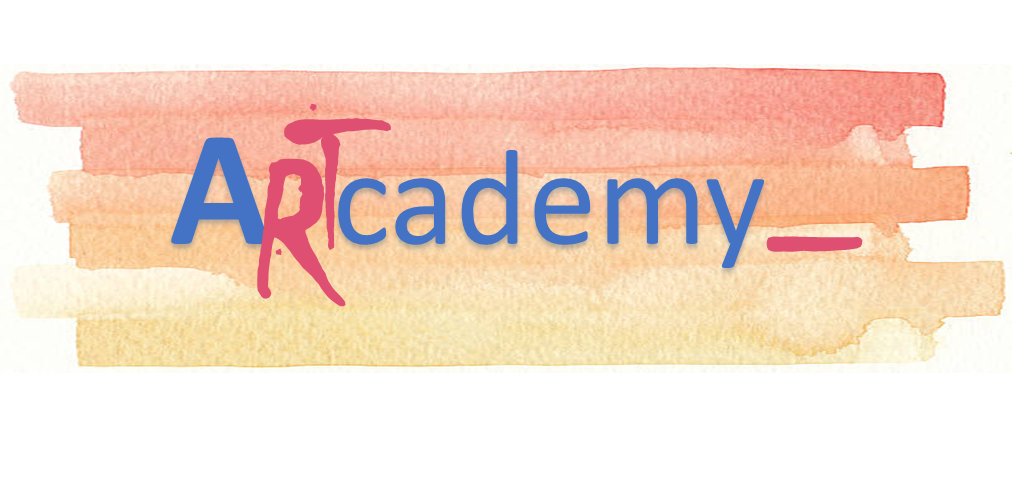 This Project has been funded with support from the European Commission. This publication reflects the views only of the author, and the Commission cannot be held responsible for any use which may be made of the information contained therein.
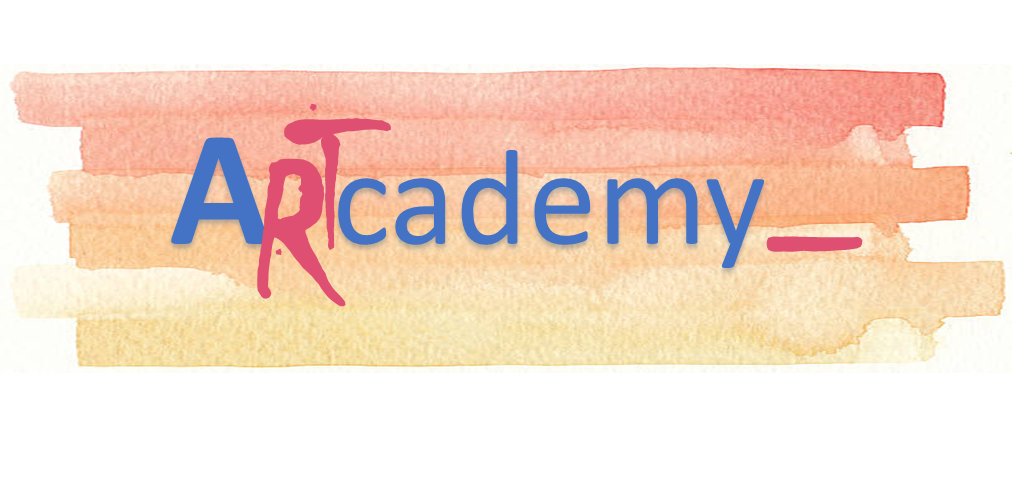 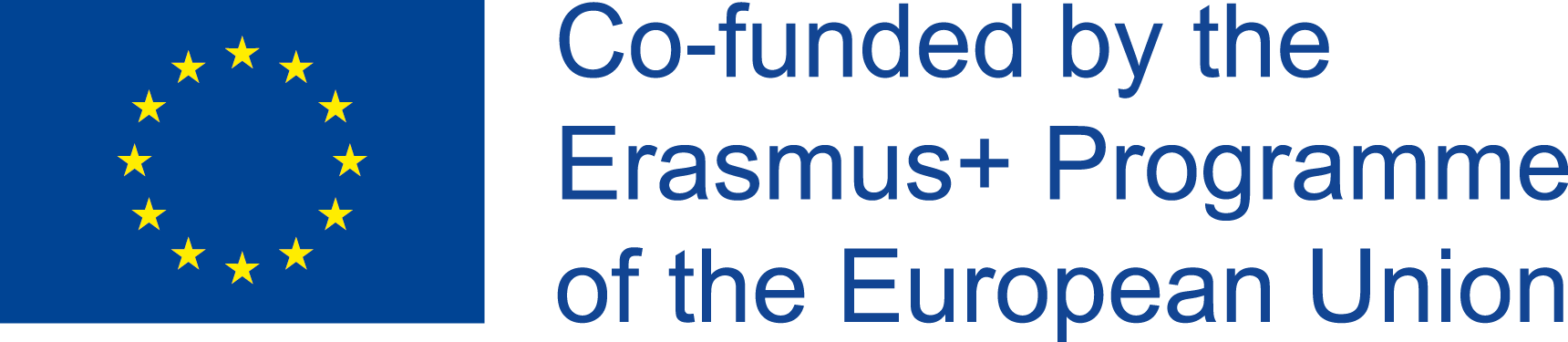 Μονάδα 2. Στυλ ηγεσίας
Κλασικά στυλ ηγεσίας από Kurt Lewin
Αυταρχικό-αυταρχικό στυλ 
Οι ηγέτες διευκρινίζουν τους στόχους, τις προθεσμίες και τις μεθόδους παίρνοντας τις αποφάσεις από μόνες τους με τις μικρές διαβουλεύσεις με άλλες.
Συμμετοχική-δημοκρατικό στυλ 
Ο ηγέτης εκφράζει τις προτεραιότητές του και τις αξίες του στον καθορισμό στόχων και αποφάσεων, αλλά συμμετέχει και στο έργο του ομίλου και αποδέχεται συμβουλές και προτάσεις από συναδέλφους. Ωστόσο, ο ηγέτης παίρνει την τελική απόφαση.
Ύφος υποβιβασμού
Ο ηγέτης δίνει την ευθύνη για τα αποτελέσματα στην ομάδα. Αυτός ή αυτή τους επιτρέπει να θέσει τους στόχους, να αποφασίσει σχετικά με τις μεθόδους εργασίας, να καθορίσει τους ρόλους των ατόμων και να θέσει το δικό τους ρυθμό της εργασίας.
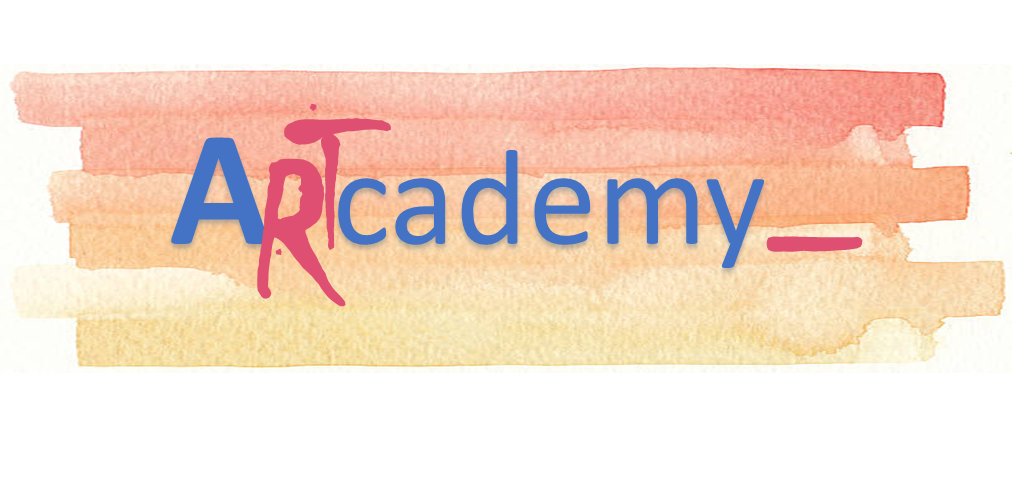 This Project has been funded with support from the European Commission. This publication reflects the views only of the author, and the Commission cannot be held responsible for any use which may be made of the information contained therein.
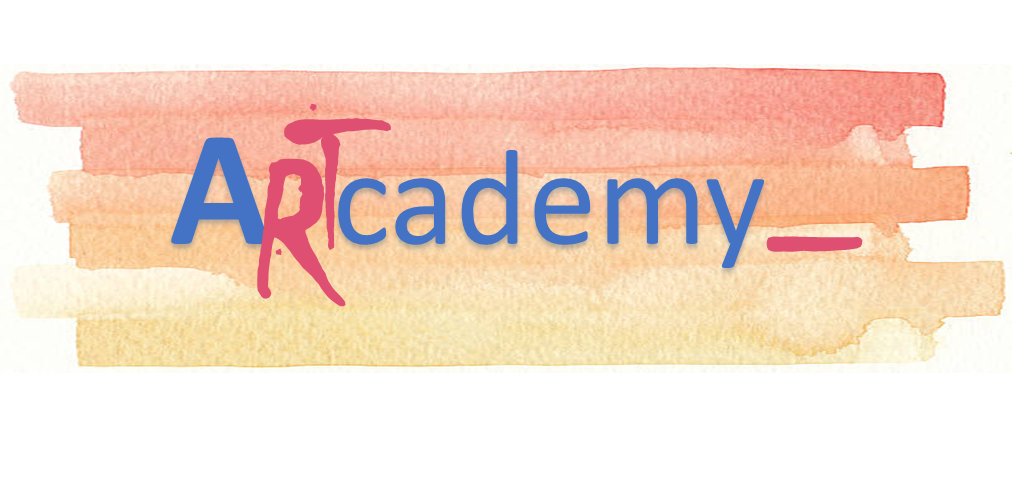 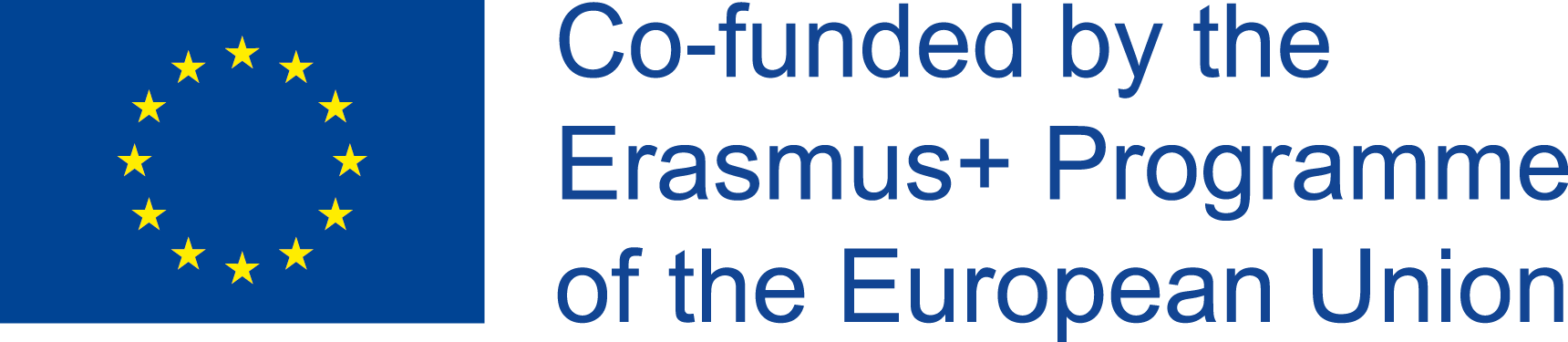 Μονάδα 2. Στυλ ηγεσίας
Η περιστασιακή προσέγγιση
Οι αποτελεσματικοί ηγέτες επιλέγουν τις μεμονωμένες πτυχές από τις διάφορες μορφές ηγεσίας για να ταιριάξουν καλύτερα τις ανάγκες τους.

Δεν υπάρχει ενιαίο «καλύτερο» ύφος της ηγεσίας. Οι πιο επιτυχημένοι ηγέτες είναι εκείνοι που προσαρμόζουν το ύφος ηγεσίας τους στην ετοιμότητα απόδοσης (ικανότητα και προθυμία) του ατόμου ή της ομάδας που προσπαθούν να οδηγήσουν ή να επηρεάσουν. Η αποτελεσματική ηγεσία ποικίλλει, όχι μόνο με το πρόσωπο ή την ομάδα που επηρεάζεται, αλλά εξαρτάται επίσης από την εργασία, την εργασία ή τη λειτουργία που πρέπει να ολοκληρωθεί.
Leadership style
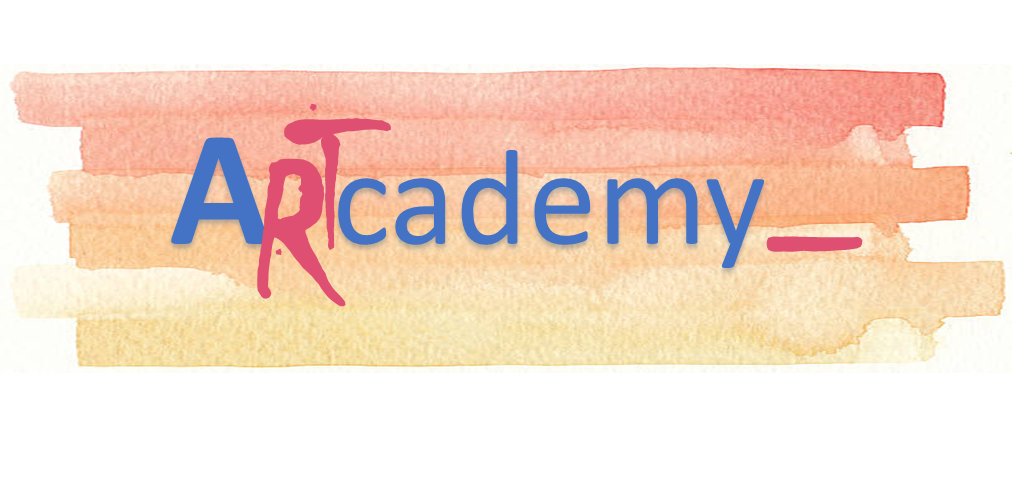 This Project has been funded with support from the European Commission. This publication reflects the views only of the author, and the Commission cannot be held responsible for any use which may be made of the information contained therein.
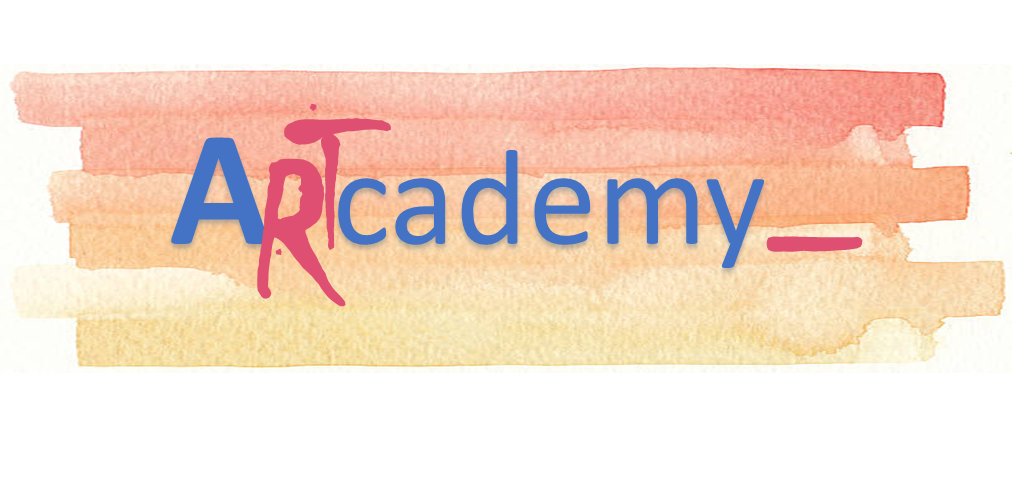 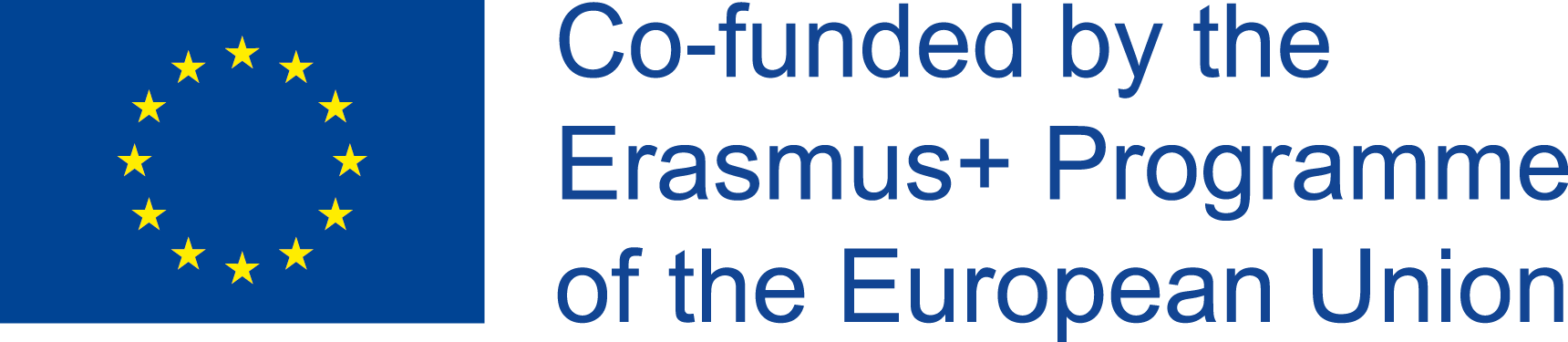 Unit 2. Leadership Styles
Ηγέτες μετασχηματισμού
Μεταμορφωτική προσέγγιση στην ηγεσία είναι κατανοητή ως αυτή που προκαλεί αλλαγές σε κοινωνικά και ατομικά συστήματα, καθώς δημιουργεί πολύτιμες και θετικές αλλαγές στους οπαδούς με τον τελικό στόχο της ανάπτυξης οπαδούς σε ηγέτες.
Μερικές τιμές των μετασχηματιστών ηγετών:
"Ένα κακό σύστημα θα νικήσει έναν καλό άνθρωπο κάθε φορά."
"Αν θέλεις κάτι καινούργιο, πρέπει να σταματήσεις να κάνεις κάτι παλιό."
John D. Ροκφέλερ: «η καλή ηγεσία αποτελείται από την επίδειξη του μέσου όρου ανθρώπων πώς οι ανώτεροι άνθρωποι εργάζονται.»
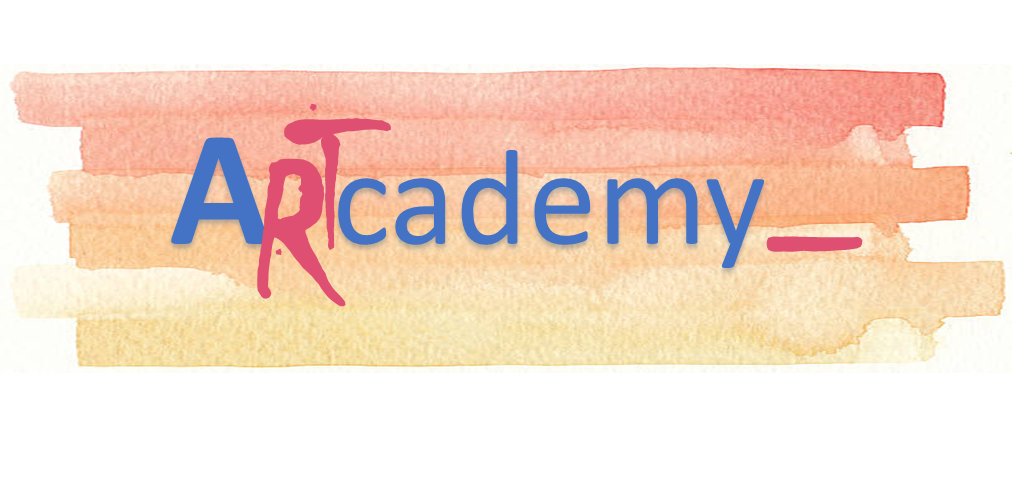 This Project has been funded with support from the European Commission. This publication reflects the views only of the author, and the Commission cannot be held responsible for any use which may be made of the information contained therein.
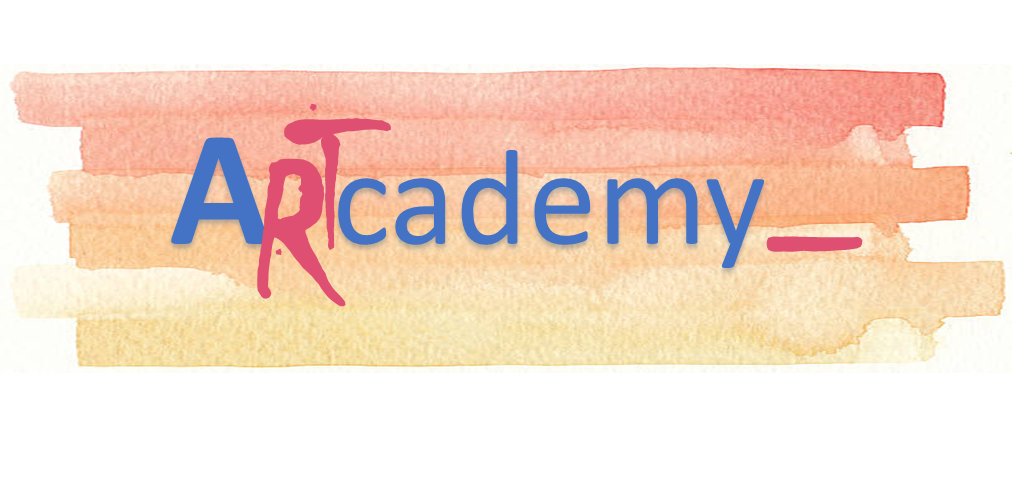 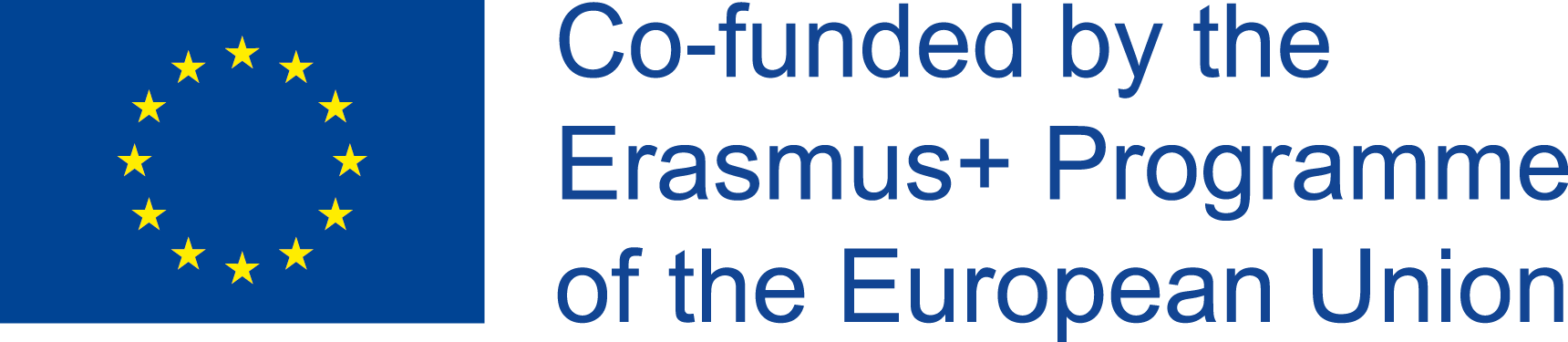 ΜΟΝΆΔΑ 3.ΑΠΟΤΕΛΕΣΜΑΤΙΚΉ ΕΠΙΚΟΙΝΩΝΊΑ ΣΕ ΗΓΕΤΙΚΟΎς ΑΝΘΡΏΠΟΥς
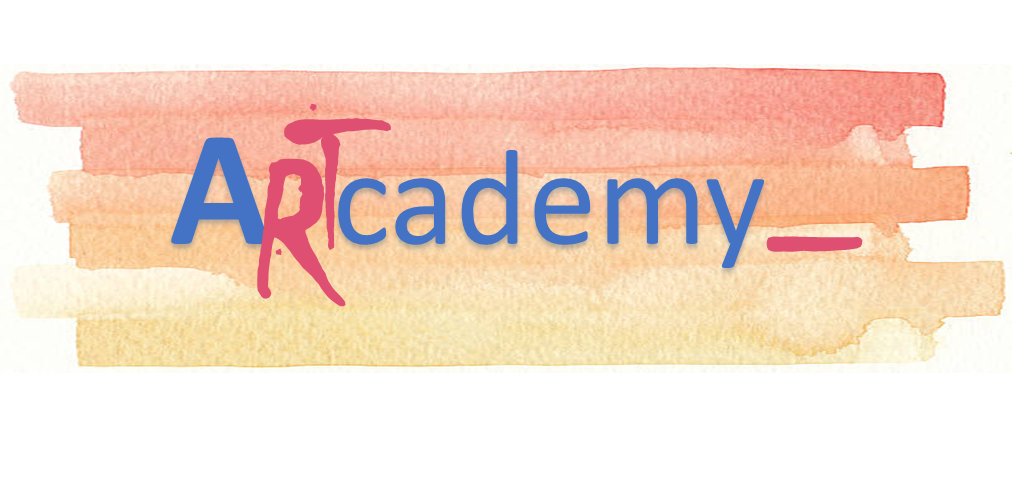 This Project has been funded with support from the European Commission. This publication reflects the views only of the author, and the Commission cannot be held responsible for any use which may be made of the information contained therein.
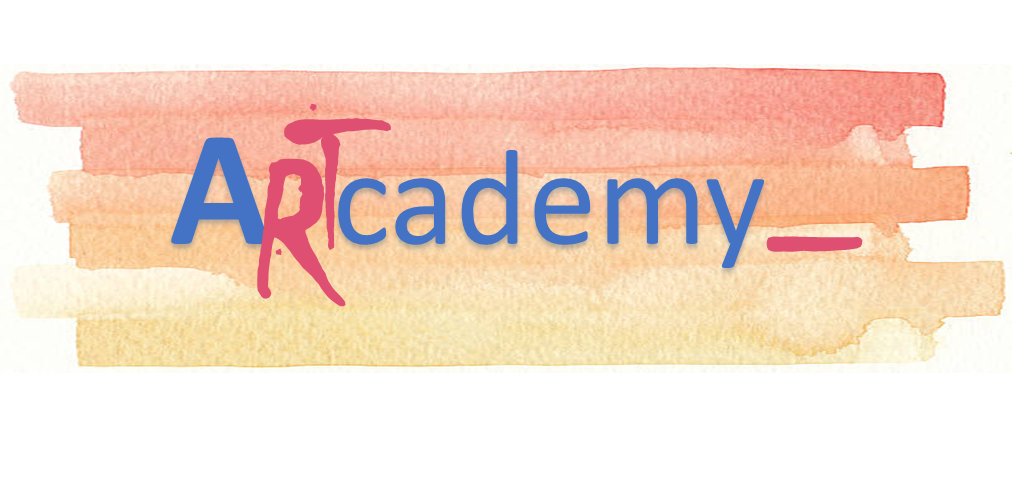 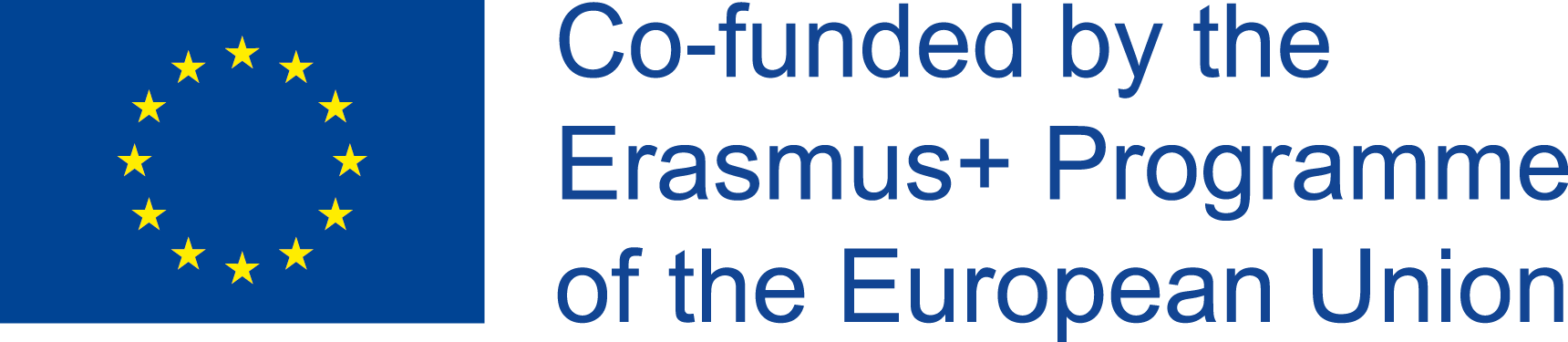 Μονάδα 3. ΑΠΟΤΕΛΕΣΜΑΤΙΚΉ ΕΠΙΚΟΙΝΩΝΊΑ ΣΕ ΗΓΕΤΙΚΟΎς ΑΝΘΡΏΠΟΥς
Η διαδικασία της αποτελεσματικής επικοινωνίας
Σκέψη: πρώτον, οι πληροφορίες υπάρχουν στο μυαλό του αποστολέα. Αυτό μπορεί να είναι μια έννοια, ιδέα, πληροφορίες, ή συναίσθημα.
Κωδικοποίηση: στη συνέχεια, ένα μήνυμα αποστέλλεται στο δέκτη με λέξεις ή άλλα σύμβολα.
Αποκωδικοποίηση: τέλος, ο δέκτης μεταφράζει τις λέξεις ή τα σύμβολα σε μια έννοια ή πληροφορίες που ένα άτομο μπορεί να καταλάβει.
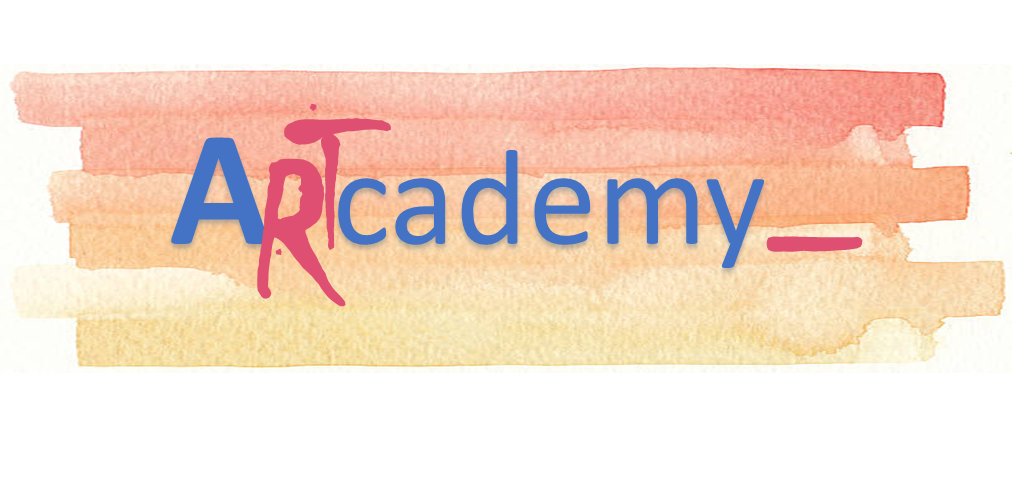 This Project has been funded with support from the European Commission. This publication reflects the views only of the author, and the Commission cannot be held responsible for any use which may be made of the information contained therein.
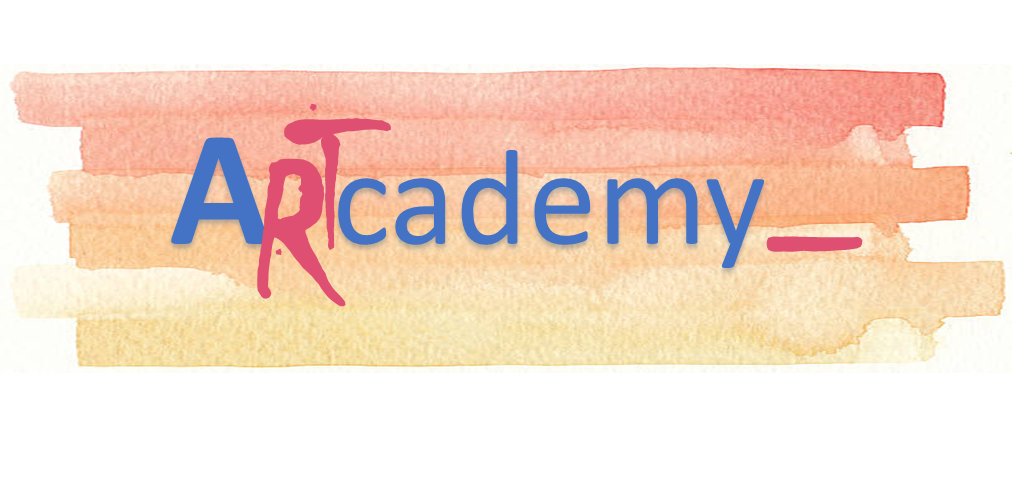 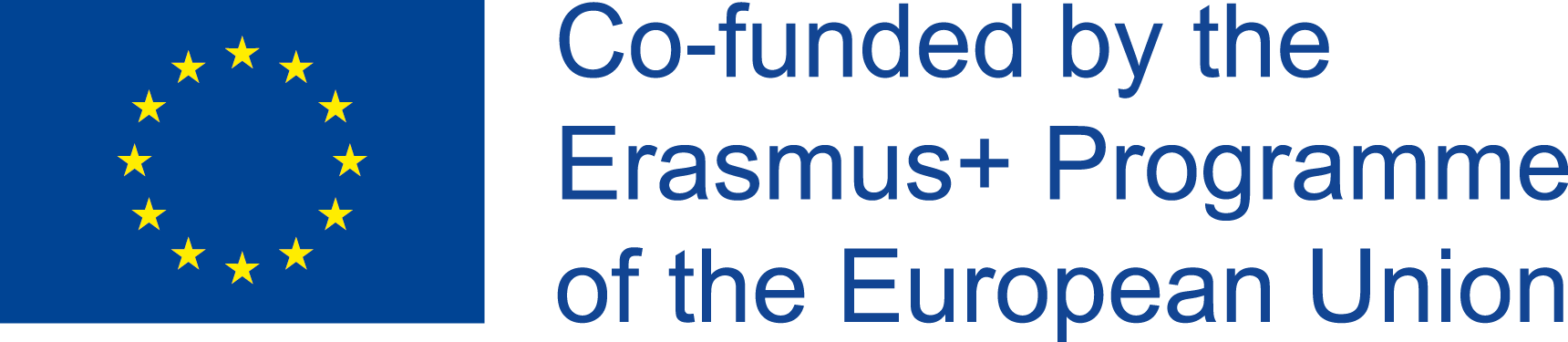 Μονάδα 3. ΑΠΟΤΕΛΕΣΜΑΤΙΚΉ ΕΠΙΚΟΙΝΩΝΊΑ ΣΕ ΗΓΕΤΙΚΟΎς ΑΝΘΡΏΠΟΥς
Έντυπα επικοινωνίας
Λεκτική επικοινωνία που συνίσταται στην παροχή πληροφοριών από τις προφορικές λέξεις
Μη λεκτική επικοινωνία που είναι η διαδικασία της επικοινωνίας μέσω της αποστολής και λήψης σιωπηλή συνθήματα μεταξύ των ανθρώπων 
Η μη λεκτική επικοινωνία περιλαμβάνει πολύ περισσότερο ότι μόνο η γλώσσα του σώματος.
Η μη λεκτική επικοινωνία περιλαμβάνει: Εμφάνιση (πανιά), ζώνες-απόσταση, έκφραση του προσώπου (επαφή με τα μάτια), γλώσσα του σώματος (χειρονομίες), αφή, φωνή (τόνος, πίσσα, δύναμη), καλοί τρόποι.
Υπάρχει επίσης η γραπτή επικοινωνία που είναι απλά η μεταφορά των πληροφοριών ή της διδασκαλίας με τη χρησιμοποίηση των γραπτών λέξεων.
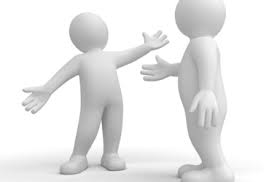 Για να είναι ένας αποτελεσματικός ηγέτης της ομάδας, θα πρέπει να είναι άπταιστα σε όλες τις μορφές επικοινωνίας!
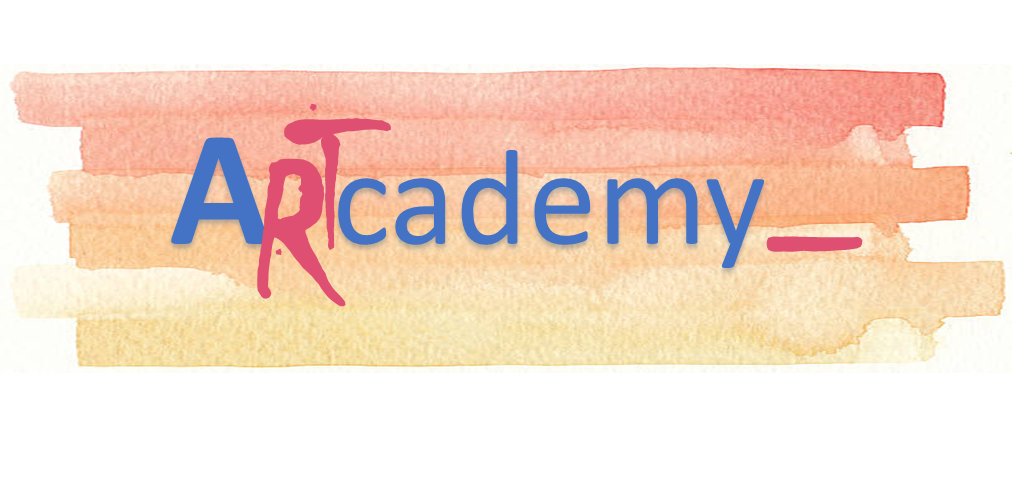 This Project has been funded with support from the European Commission. This publication reflects the views only of the author, and the Commission cannot be held responsible for any use which may be made of the information contained therein.
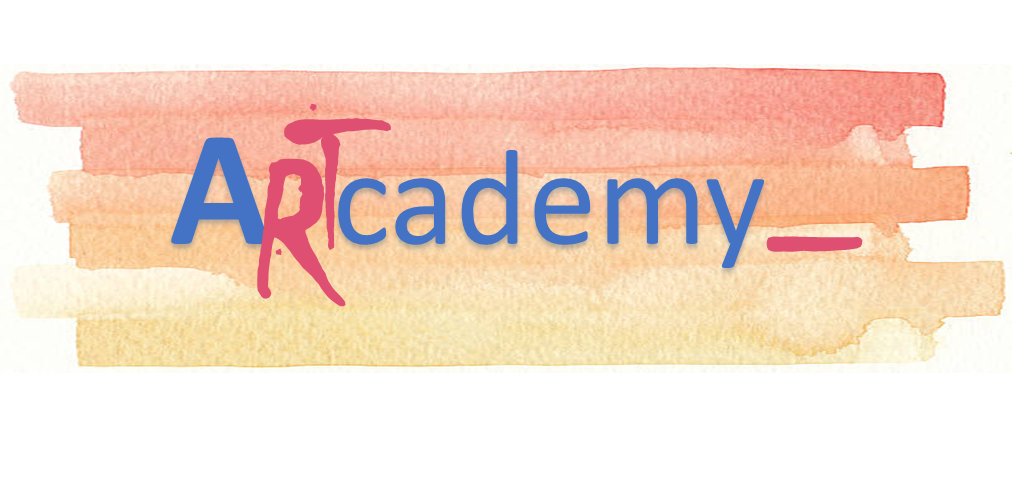 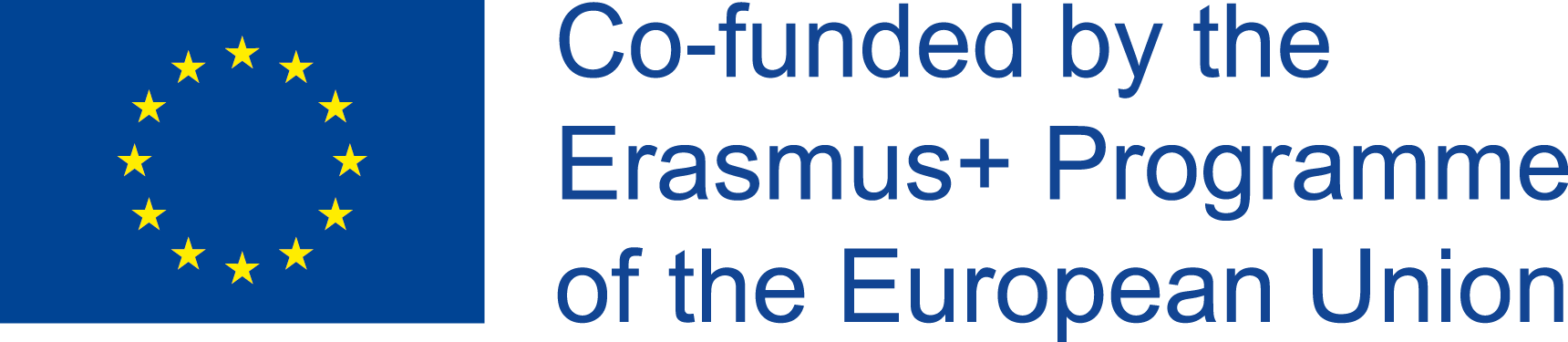 Μονάδα 3. ΑΠΟΤΕΛΕΣΜΑΤΙΚΉ ΕΠΙΚΟΙΝΩΝΊΑ ΣΕ ΗΓΕΤΙΚΟΎς ΑΝΘΡΏΠΟΥς
Αποτελεσματική Ανατροφοδότηση
Η ανάδραση είναι σημαντική για τους κορυφαίους ανθρώπους, είναι το κλειδί στη σχέση καθοδήγησης, και εκτελεί έναν πολύτιμο ρόλο σε:
βελτίωση της αυτογνωσίας
ενίσχυση της αυτοεκτίμησης
αυξάνοντας το ηθικό
ενθάρρυνση των ανθρώπων να θέλουν να μάθουν
προσφορά διαβεβαίωση
Κίνητρο
βελτίωση της ατομικής απόδοσης
Τεχνική σάντουιτς
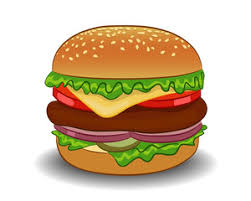 Τεχνική Φιλί
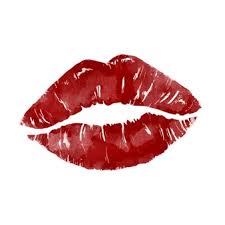 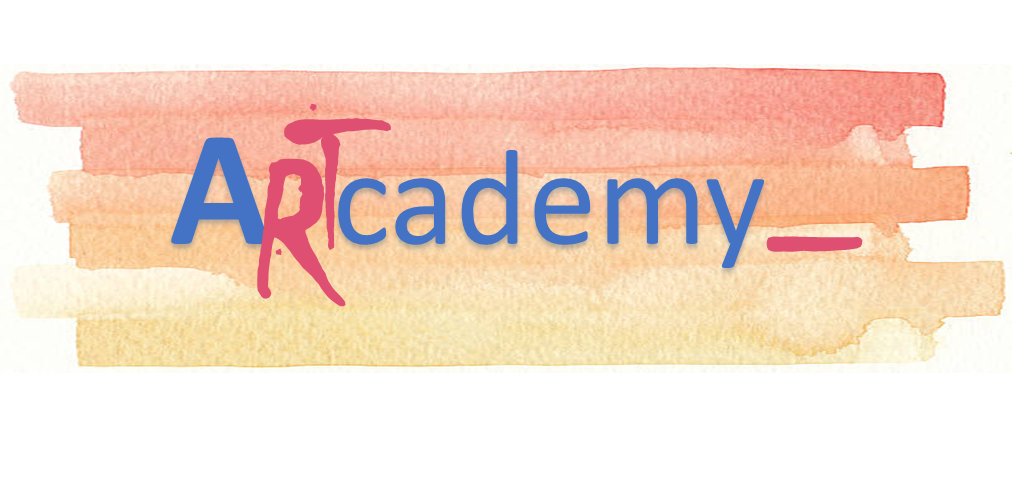 This Project has been funded with support from the European Commission. This publication reflects the views only of the author, and the Commission cannot be held responsible for any use which may be made of the information contained therein.
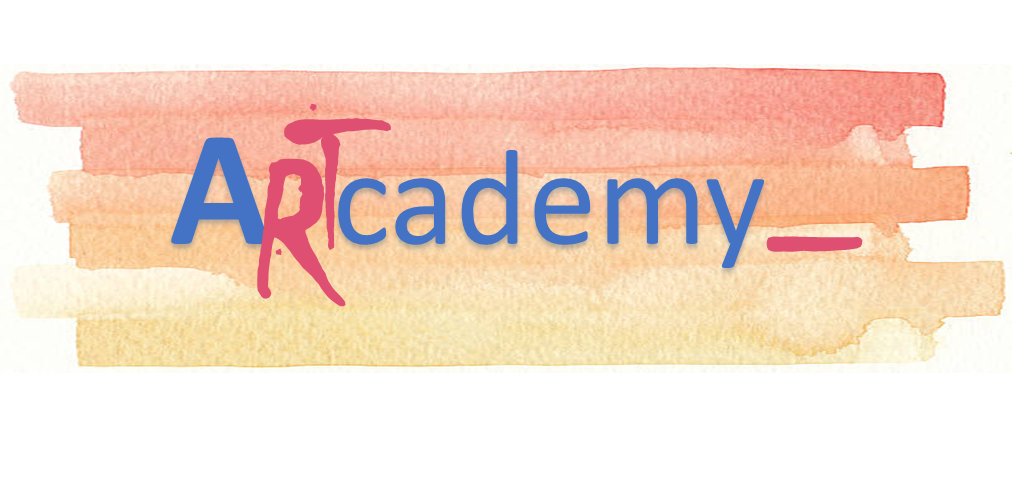 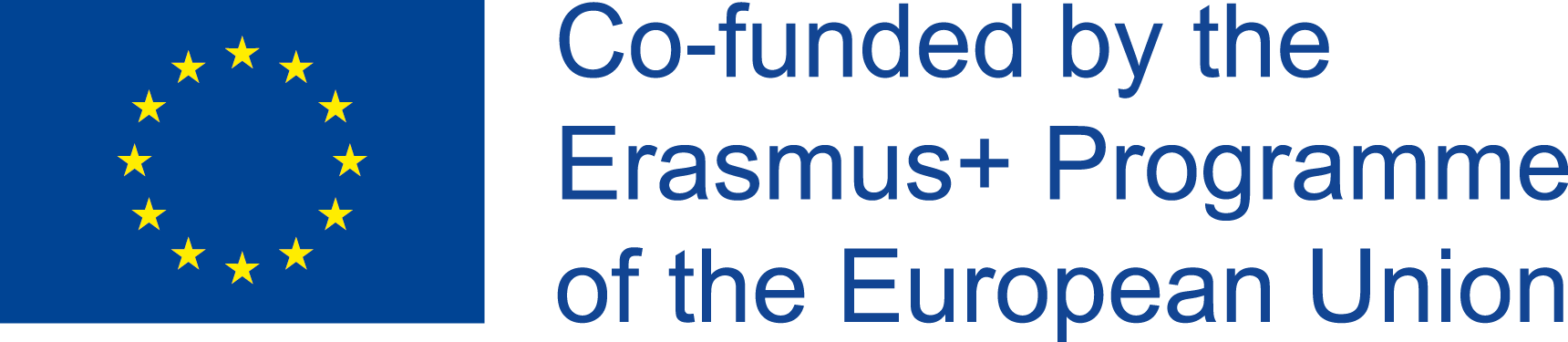 ΜΟΝΆΔΑ 4. ΟΙΚΟΔΌΜΗΣΗ ΚΑΙ ΑΝΆΠΤΥΞΗ ΟΜΆΔΩΝ
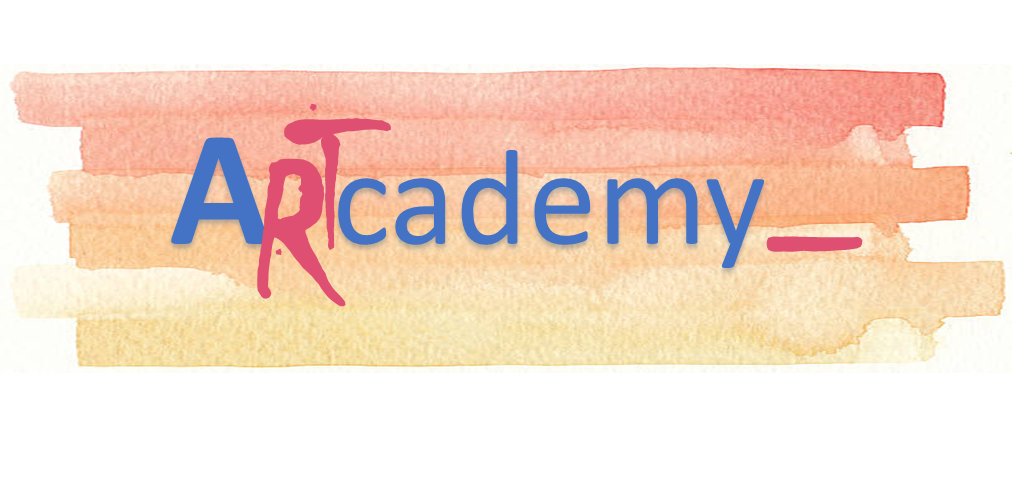 This Project has been funded with support from the European Commission. This publication reflects the views only of the author, and the Commission cannot be held responsible for any use which may be made of the information contained therein.
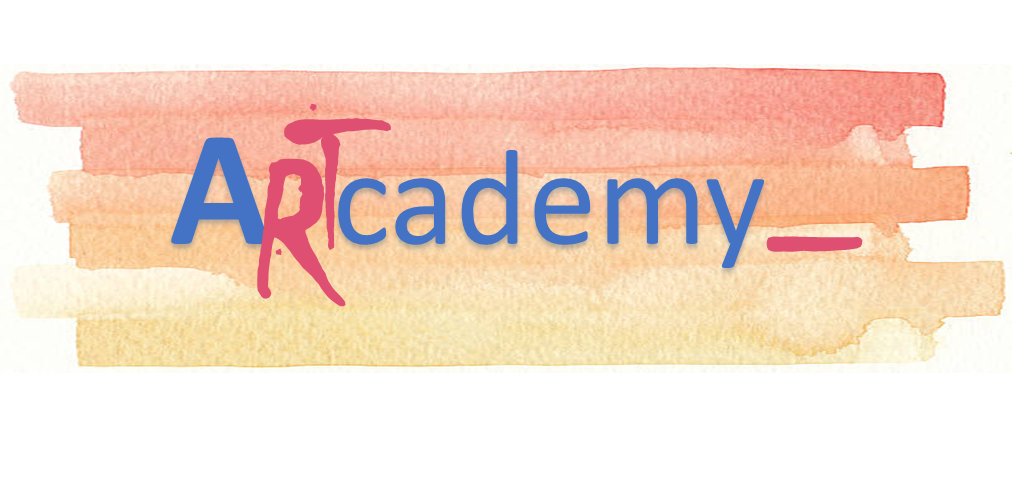 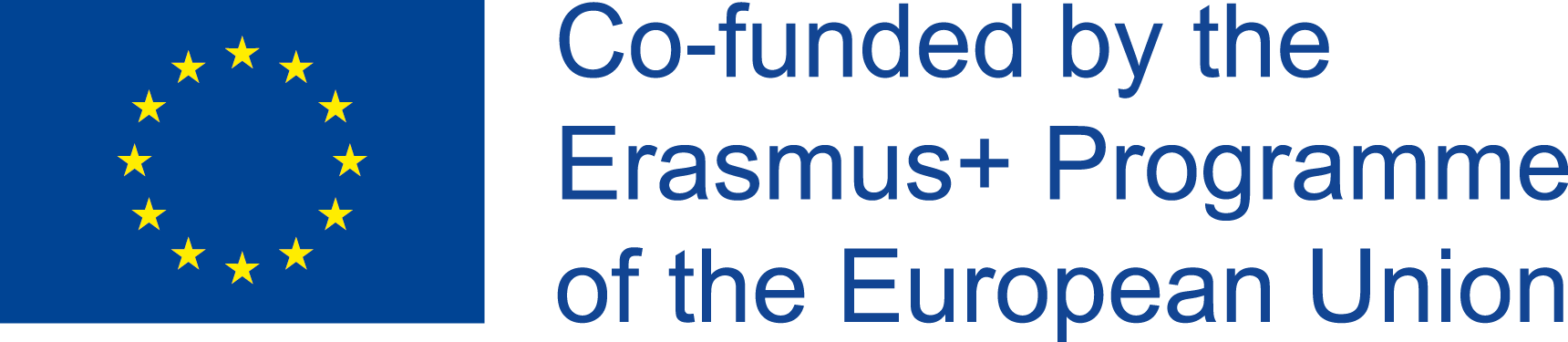 Unit 4. TEAM BUILDING AND DEVELOPMENT
Αποτελεσματικά χαρακτηριστικά ομάδας
Μια ομάδα είναι μια ομάδα ατόμων, 
όλοι εργάζονται μαζί
για έναν κοινό σκοπό.
Κοινόχρηστες τιμές
Αμοιβαία εμπιστοσύνη
Εμπνευσμένο όραμα και στόχος
Δεξιότητες που απαιτούνται για την εκτέλεση εργασιών
Ανταμοιβή-αναγνώριση του επιτεύγματος προς τους στόχους
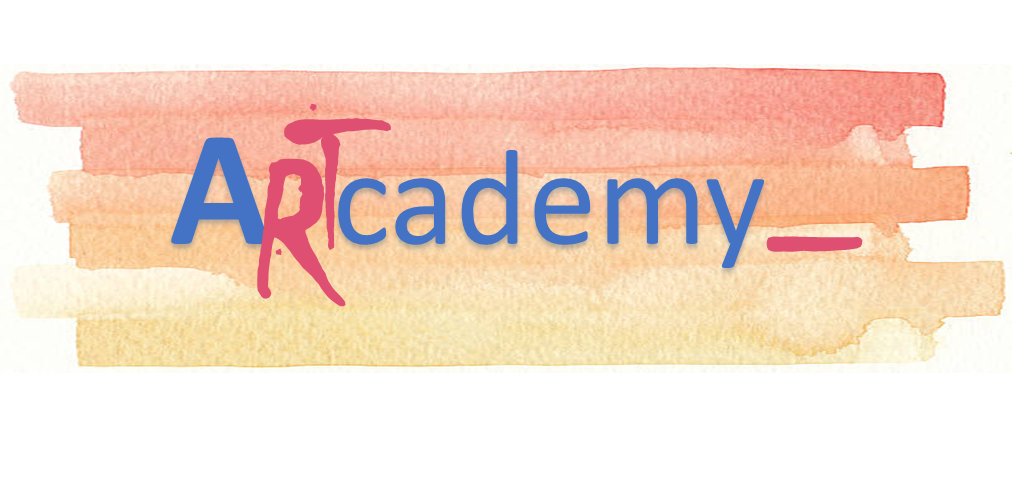 This Project has been funded with support from the European Commission. This publication reflects the views only of the author, and the Commission cannot be held responsible for any use which may be made of the information contained therein.
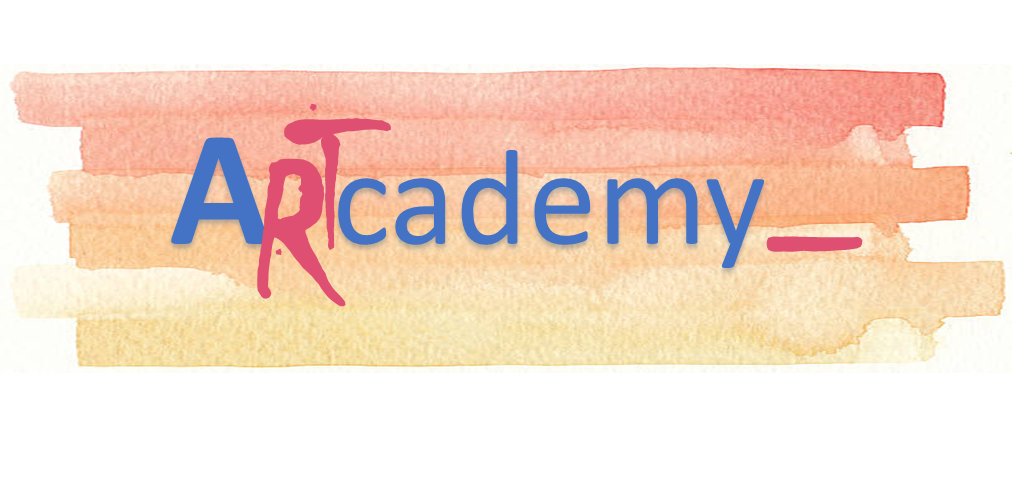 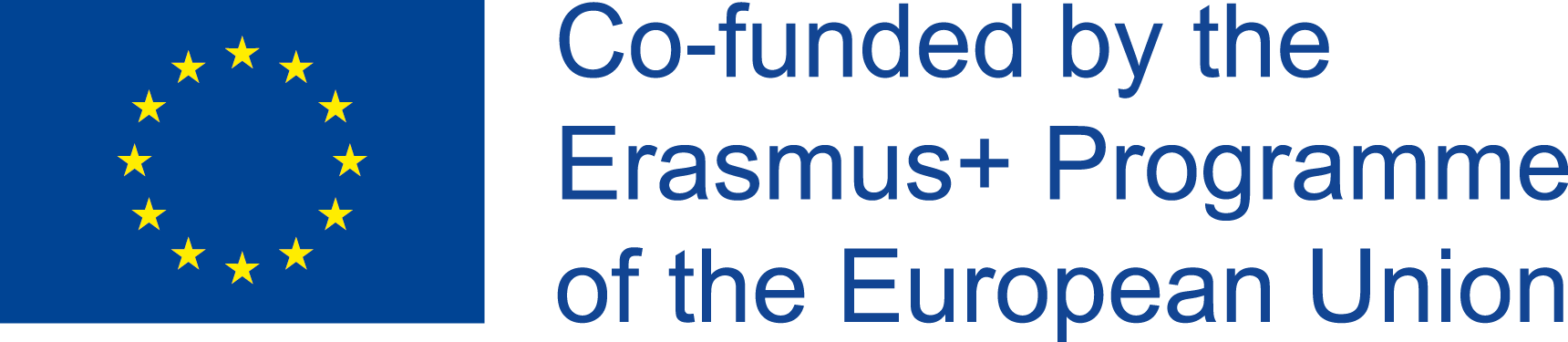 Unit 4. TEAM BUILDING AND DEVELOPMENT
Μοντέλο ανάπτυξης ομάδας
Προσδιορίζεται από τον Tuckman, προσφέρει ένα θεμελιώδες ορισμό των ομάδων σταδίων περνούν κατά τη διάρκεια του κύκλου ζωής τους.
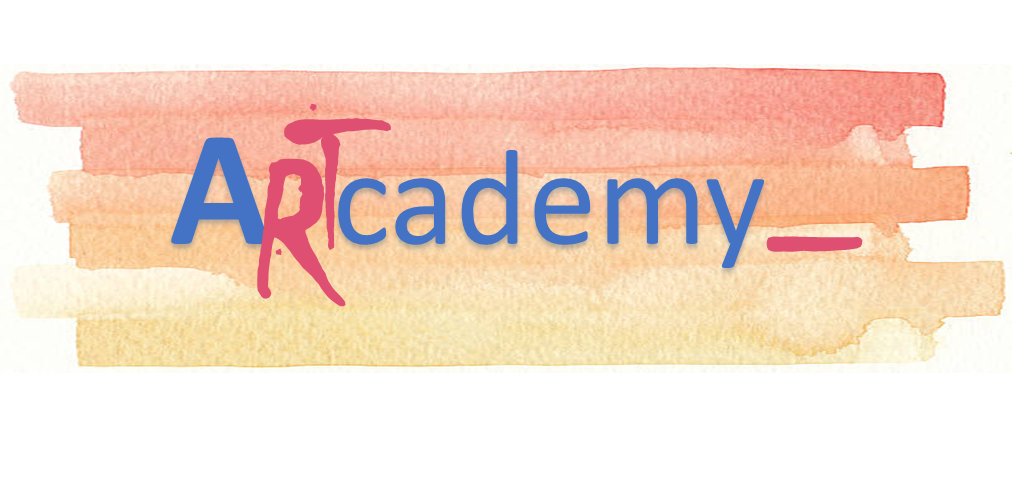 This Project has been funded with support from the European Commission. This publication reflects the views only of the author, and the Commission cannot be held responsible for any use which may be made of the information contained therein.
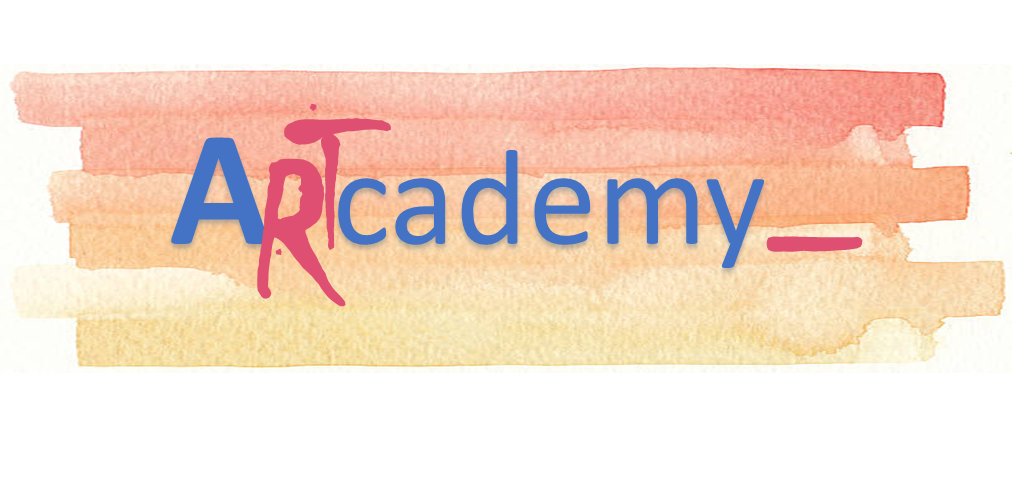 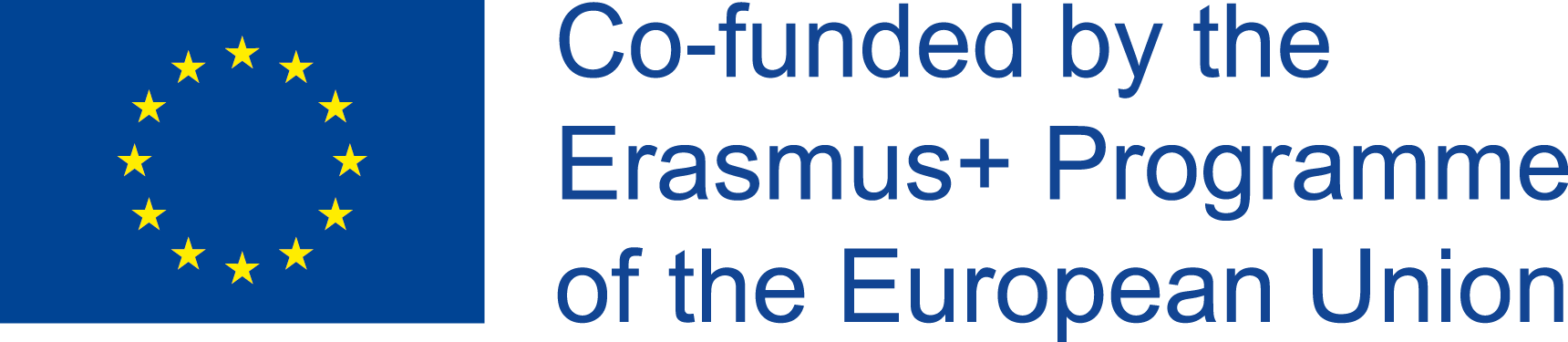 Μονάδα 4. ΟΙΚΟΔΌΜΗΣΗ ΚΑΙ ΑΝΆΠΤΥΞΗ ΟΜΆΔΩΝ
Ρόλοι ομάδας
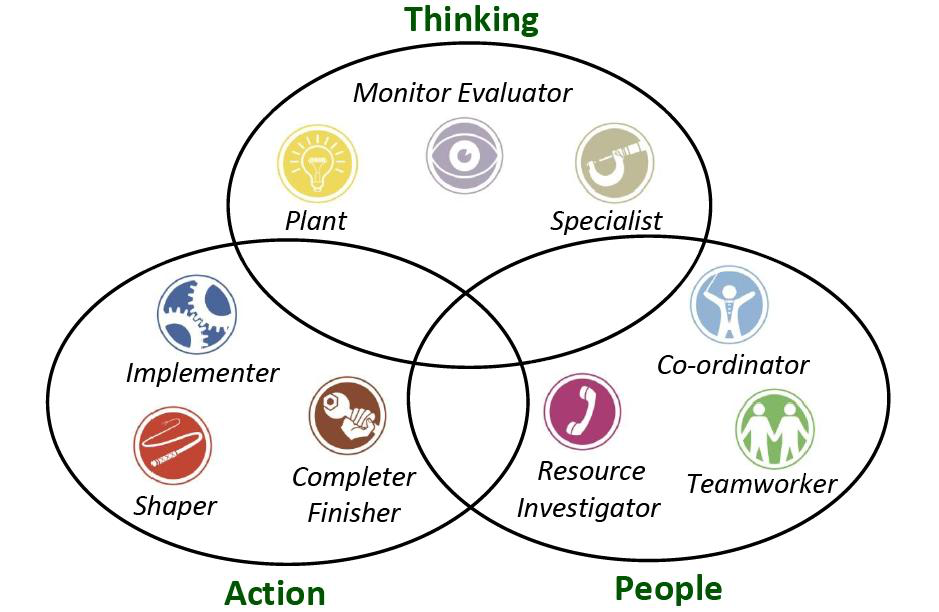 Σύμφωνα με Belbin, οι πιο επιτυχημένες ομάδες απαιτούν διαφορετικό είδος των ρόλων της ομάδας. Υπάρχουν υποτίθεται ότι είναι μέλη σε κάθε ομάδα, που είναι: 
Άνθρωποι προσανατολισμένοι
Προσανατολισμένη προς τη δράση 
Σκεπτόμενος προσανατολισμένος
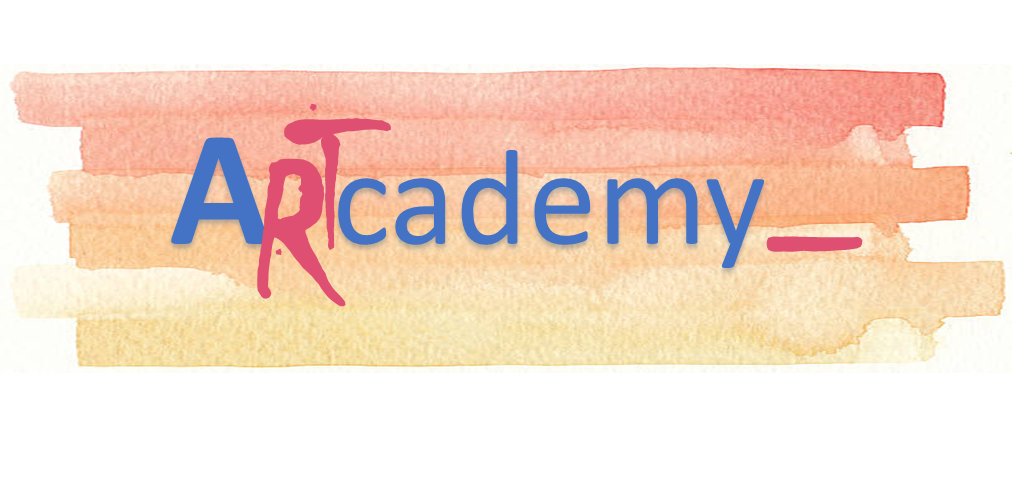 This Project has been funded with support from the European Commission. This publication reflects the views only of the author, and the Commission cannot be held responsible for any use which may be made of the information contained therein.
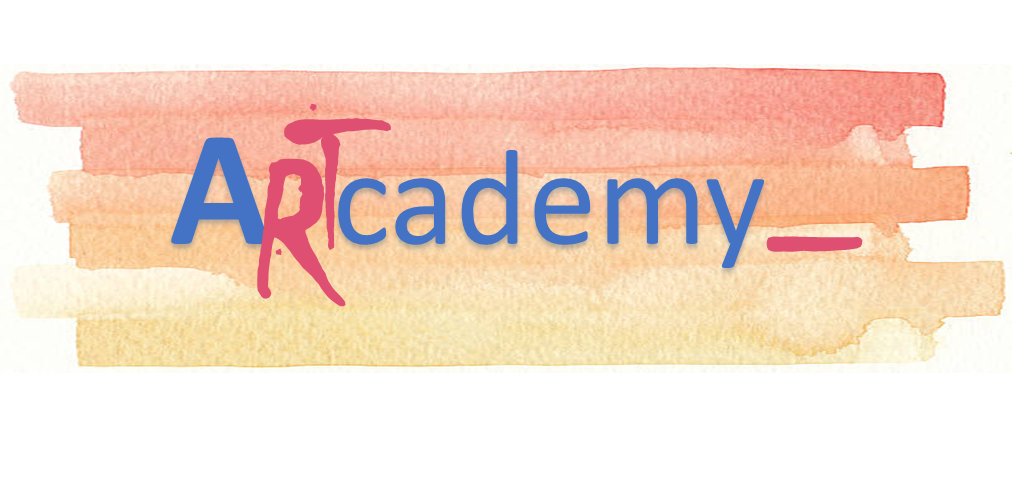 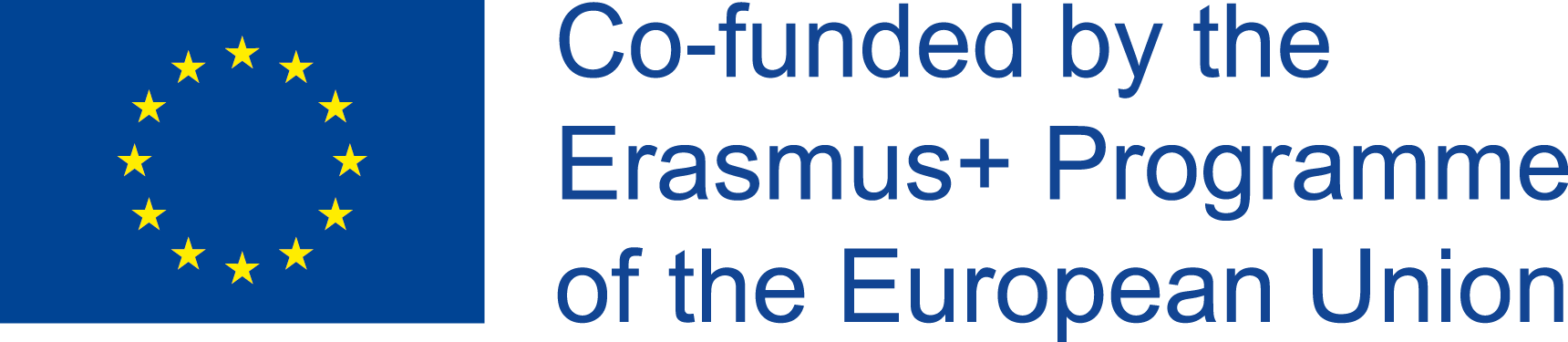 ΜΟΝΆΔΑ 5. ΠΑΡΑΚΙΝΏΝΤΑς ΤΟΥς ΑΝΘΡΏΠΟΥς
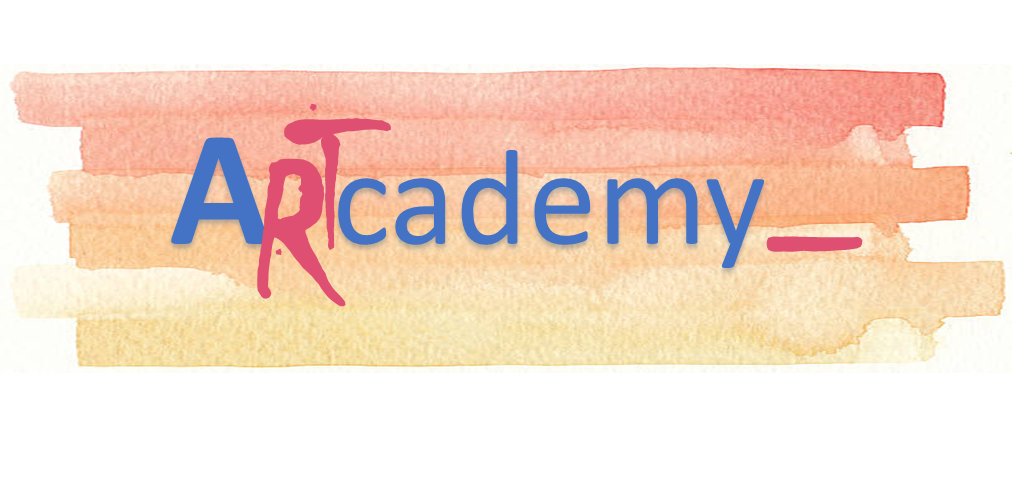 This Project has been funded with support from the European Commission. This publication reflects the views only of the author, and the Commission cannot be held responsible for any use which may be made of the information contained therein.
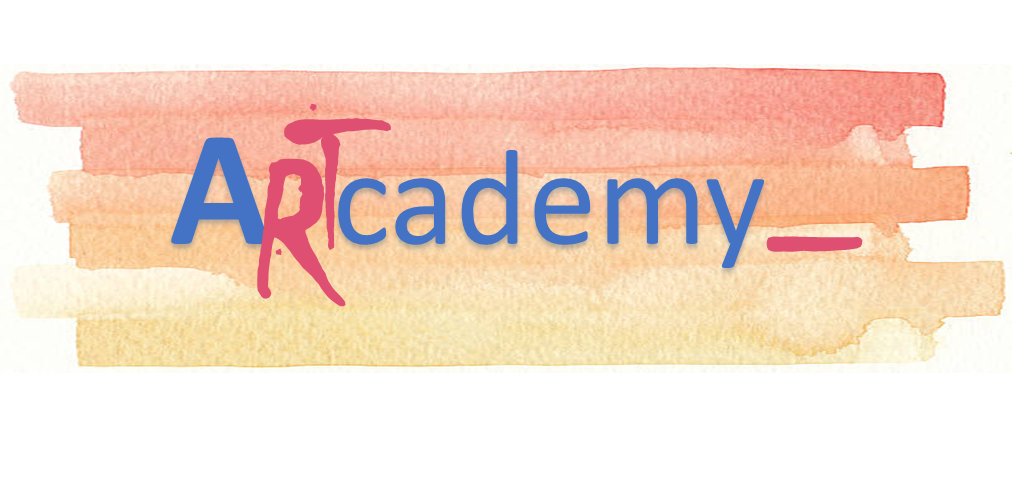 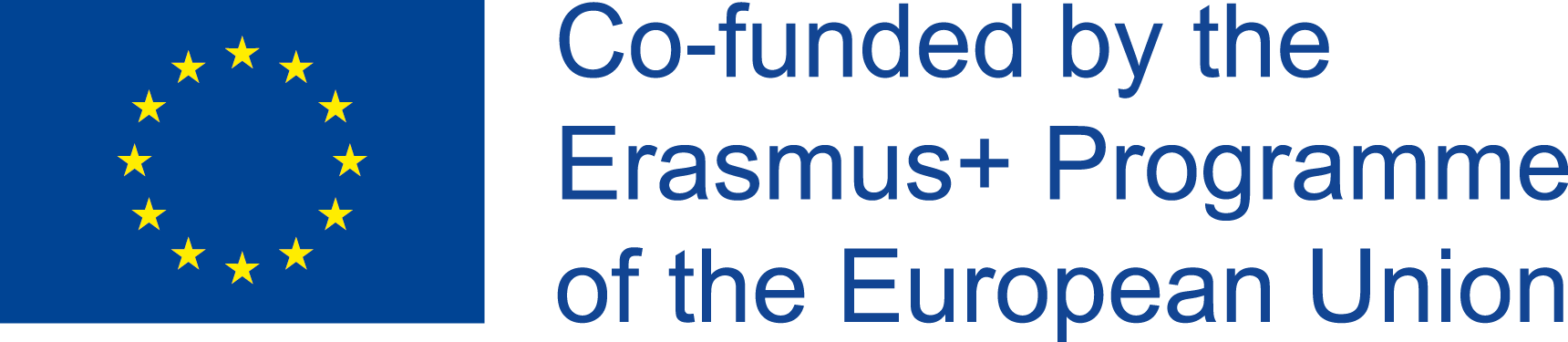 Μονάδα 5. ΠΑΡΑΚΙΝΏΝΤΑς ΤΟΥς ΑΝΘΡΏΠΟΥς
Τι είναι το κίνητρο?
Employee motivation has been broadly defined as the psychological forces that determine the direction of a person's behavior in a team or an organization. Employee motivation describes how committed is an employee to his job, how engaged he feels with the company's goals and how empowered he feels in his daily work.

Γιατί είναι σημαντικό? 
Οι δραστήριοι εργαζόμενοι είναι πιο ικανοποιημένοι και ευχαριστημένοι στην εργασία, παραμένουν εστιασμένοι και εργάζονται πιο αποτελεσματικά για την επίτευξη των στόχων και την απόκτηση των ανταμοιβών που επιδιώκουν. Οι εργαζόμενοι με κίνητρα μπορούν να βοηθήσουν στην αύξηση της ποιότητας της εργασίας και της παραγωγικότητας καθώς και στη μείωση του κόστους.
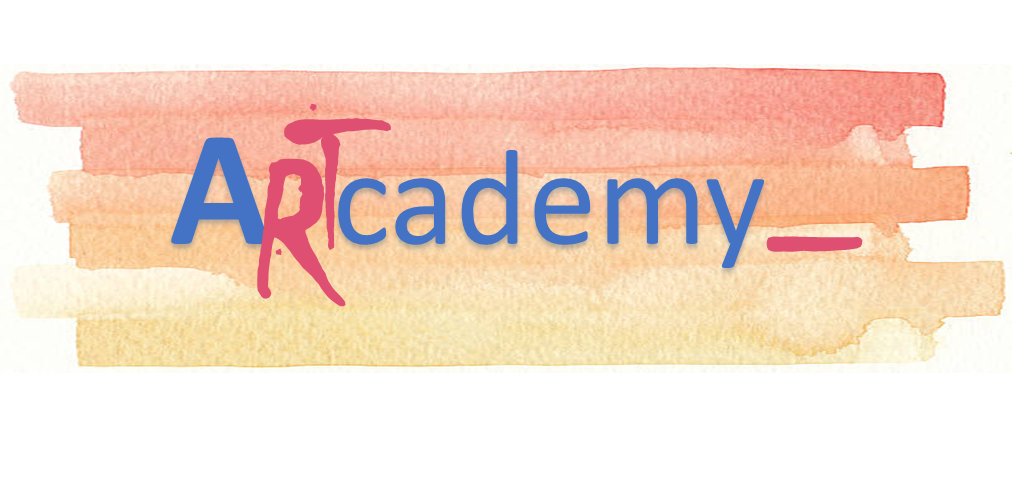 This Project has been funded with support from the European Commission. This publication reflects the views only of the author, and the Commission cannot be held responsible for any use which may be made of the information contained therein.
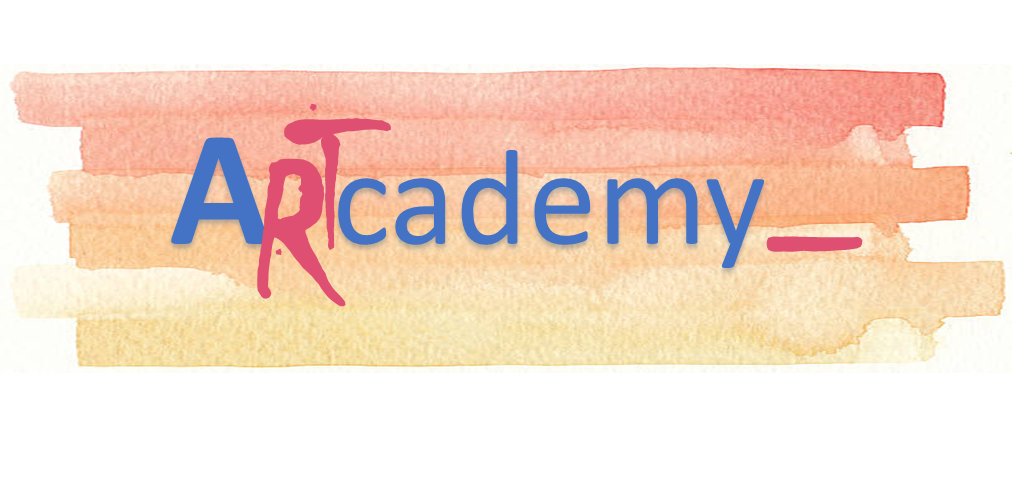 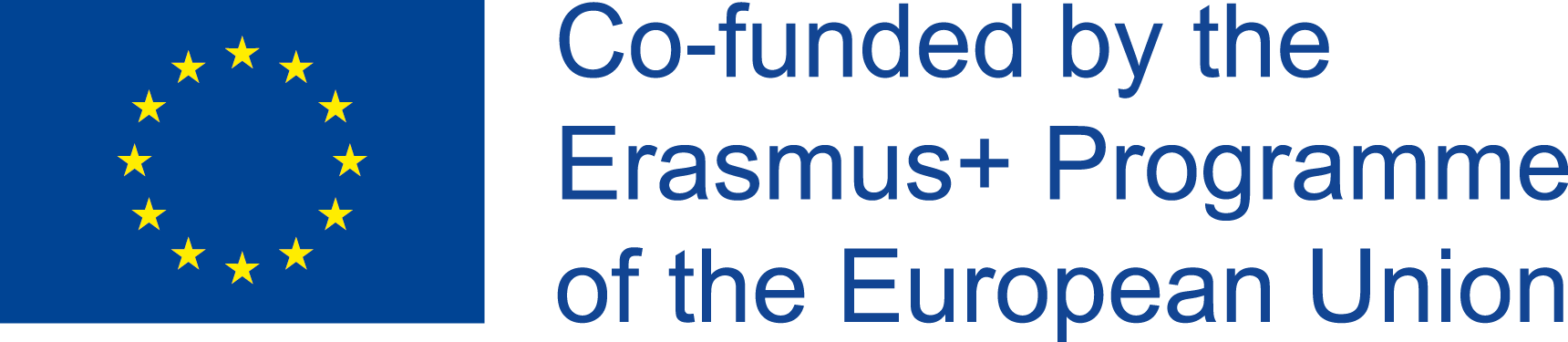 Unit 5. MOTIVATING PEOPLE
Cognitive evaluation theory
Job motivation can be extrinsic or intrinsic, meaning an employee's motivating factors can come from internal or external sources.
Intrinsic motivators:  achievement, responsibility and competence, motivators that come from the actual performance of the task or job – the intrinsic interest of the work.
Extrinsic motivators:  pay, promotion, feedback, working conditions – things that come from a person's environment, controlled by others.
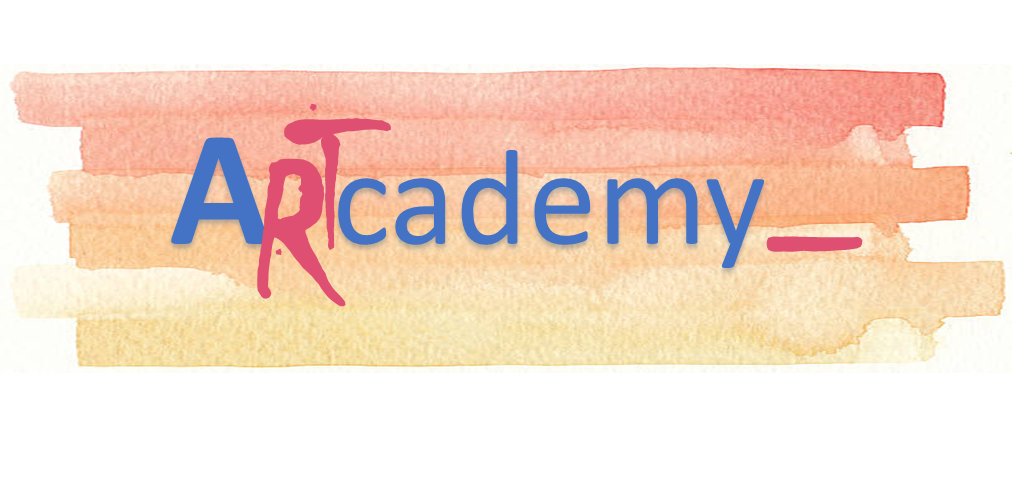 This Project has been funded with support from the European Commission. This publication reflects the views only of the author, and the Commission cannot be held responsible for any use which may be made of the information contained therein.
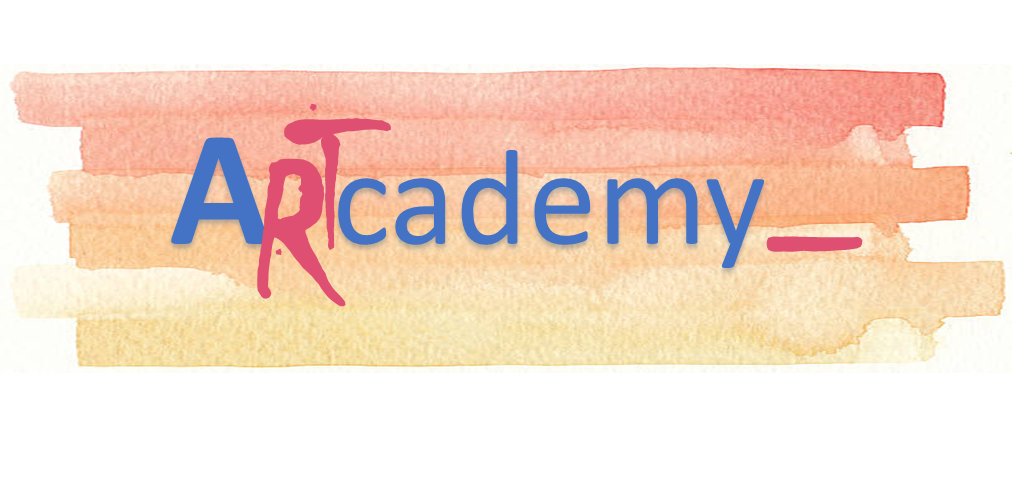 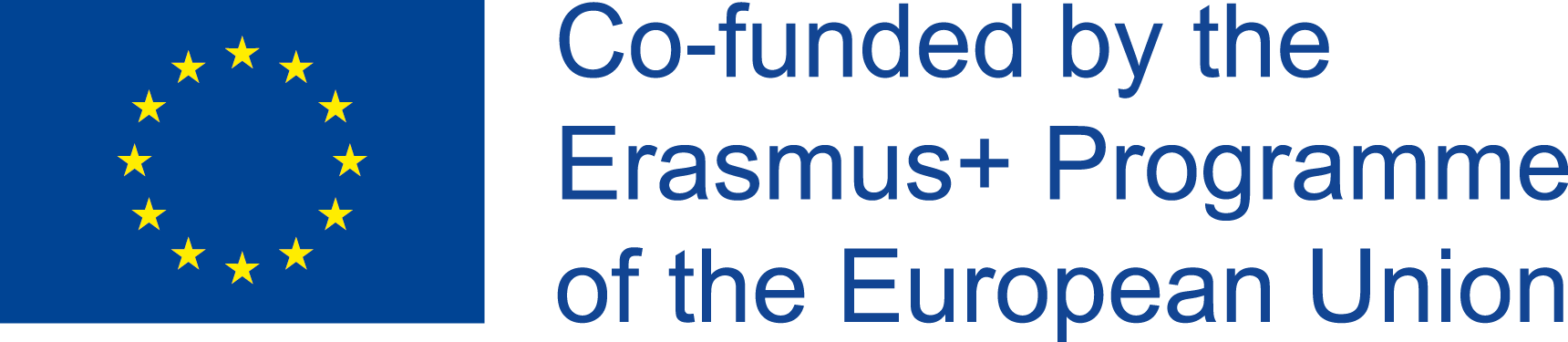 Μονάδα 5. ΠΑΡΑΚΙΝΏΝΤΑς ΤΟΥς ΑΝΘΡΏΠΟΥς
Maslow ιεράρχηση των αναγκών
Τι περιμένουν οι άνθρωποι; 
Ως ηγέτης, μπορείτε να τους βοηθήσει να βρουν αυτό που ψάχνουν
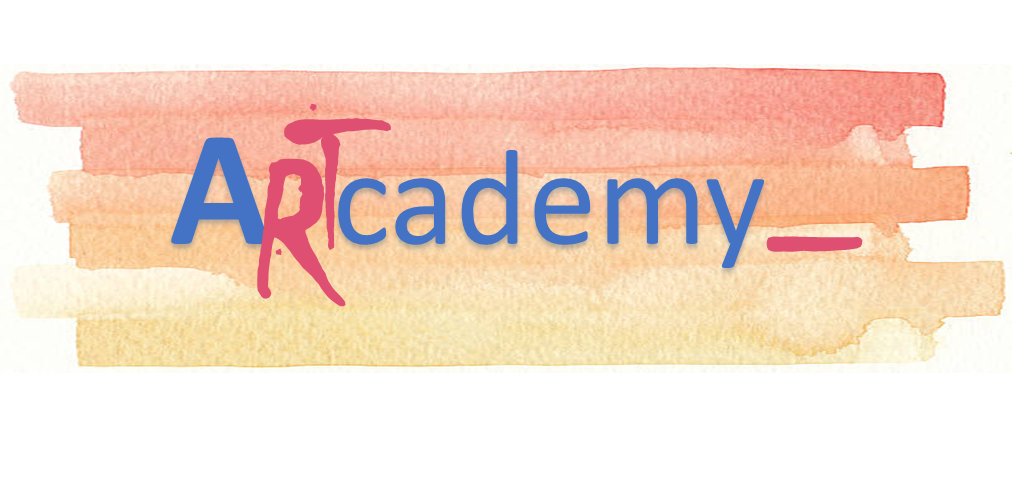 This Project has been funded with support from the European Commission. This publication reflects the views only of the author, and the Commission cannot be held responsible for any use which may be made of the information contained therein.
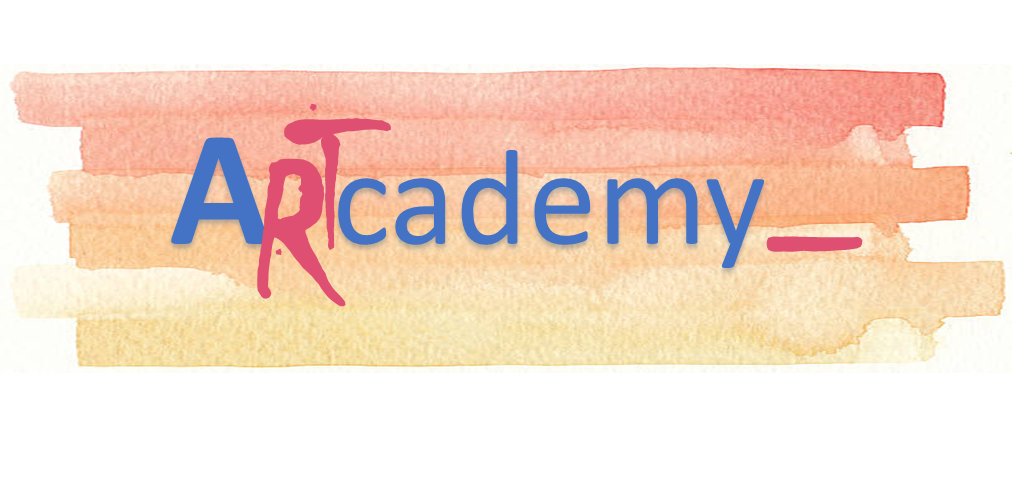 Πως να παρακινείτε τους ανθρώπους
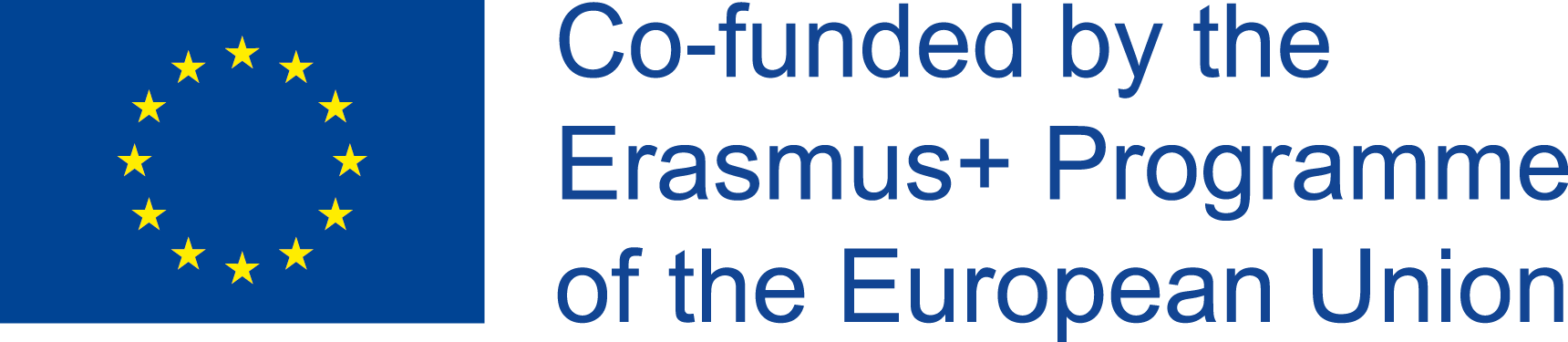 Μονάδα 5. ΠΑΡΑΚΙΝΏΝΤΑς ΤΟΥς ΑΝΘΡΏΠΟΥς
Χρήση φιλοφρονήσεις
Μάθετε τι παρακινεί τους ανθρώπους σας
Οι τρόποι να δοθεί ο έπαινος περιορίζονται μόνο από τη φαντασία σας
Ευχαριστώ για τα αποτελέσματα που επιτεύχθηκαν με φιλικό τρόπο
Ανακοίνωση για τα ειδικά επιτεύγματα και φιλοφρόνηση από αυτούς, το κάνουμε σε δημόσιους
Ακούστε τους ανθρώπους σας
Ας γνωρίζουν οι άνθρωποι ότι οι απόψεις και οι απόψεις τους έχει σημασία για εσάς!
Ορισμός έξυπνων στόχων!

Συγκεκριμένος-να είστε συγκεκριμένος τι είναι αυτό που θέλετε να επιτύχετε;
Μετρήσιμα-πρέπει να είστε σε θέση να παρακολουθείτε την πρόοδο και να μετρήσετε το αποτέλεσμα του στόχου σας
Συμφωνημένα-ο στόχος σας πρέπει να συμφωνηθεί με την ομάδα ή τους πελάτες σας (γενικά ενδιαφερόμενα μέρη) 
Ρεαλιστικός-μην θέστε μη ρεαλιστικούς στόχους-αυτό είναι ενθαρρυντικό  
Χρόνος που προσανατολίζεται-διευκρινίστε την προοπτική χρόνου 
Ηθικός-στο χρόνο της εταιρικής κοινωνικής ευθύνης αυτό είναι ένα σημαντικό ζήτημα. Οι εργαζόμενοι, ιδιαίτερα η νεότερη γενιά είναι πολύ ευαίσθητα σε αυτό το θέμα
Ηχογραφημένο-Γράψτε κάτω τους στόχους σας
Περισσότερες συμβουλές?
Κοινή χρήση πληροφοριών
Παράδοση πληροφοριών
Ενημερώστε για τα αποτελέσματα
Δώστε ανατροφοδότηση-φιλοφρόνηση
Ακούστε συμβουλές και προτάσεις
Συμμετοχή της ομάδας στη λήψη αποφάσεων
Ενσωμάτωση της συνεργασίας της ομάδας και της ανταμοιβής
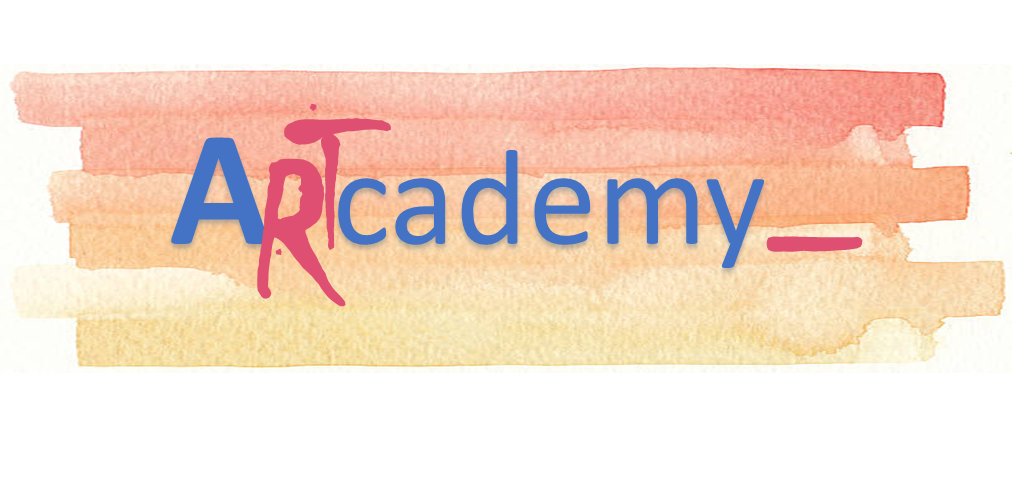 This Project has been funded with support from the European Commission. This publication reflects the views only of the author, and the Commission cannot be held responsible for any use which may be made of the information contained therein.
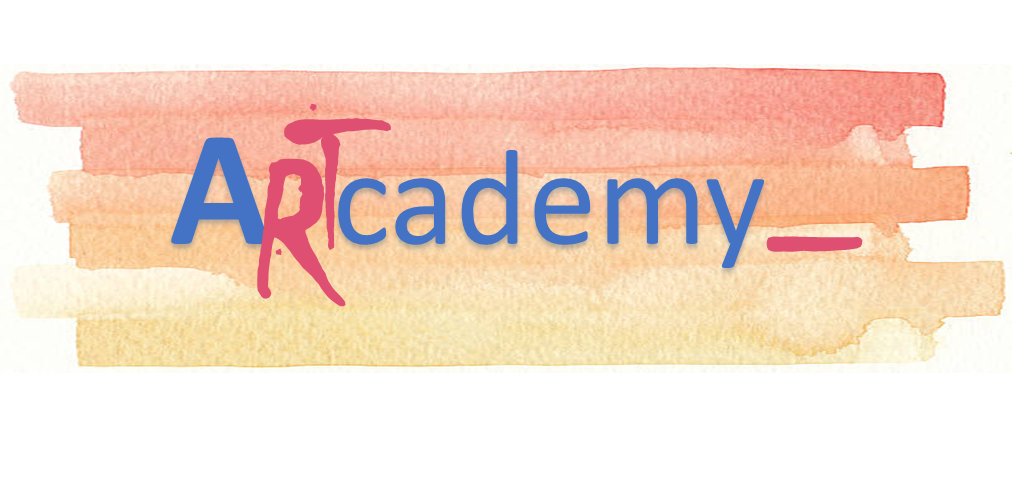 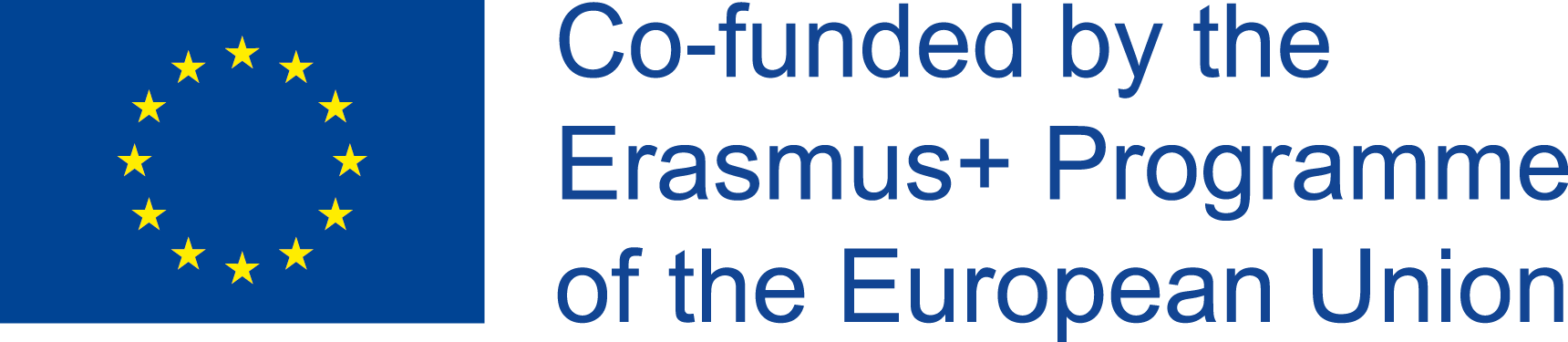 Ευχαριστώ!